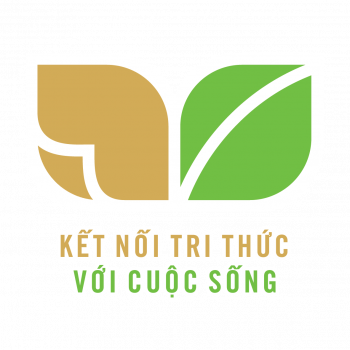 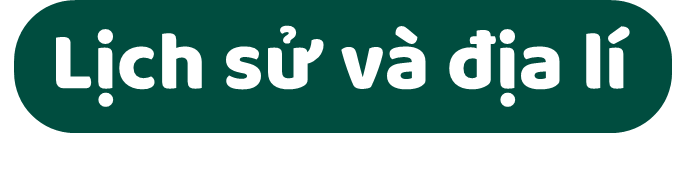 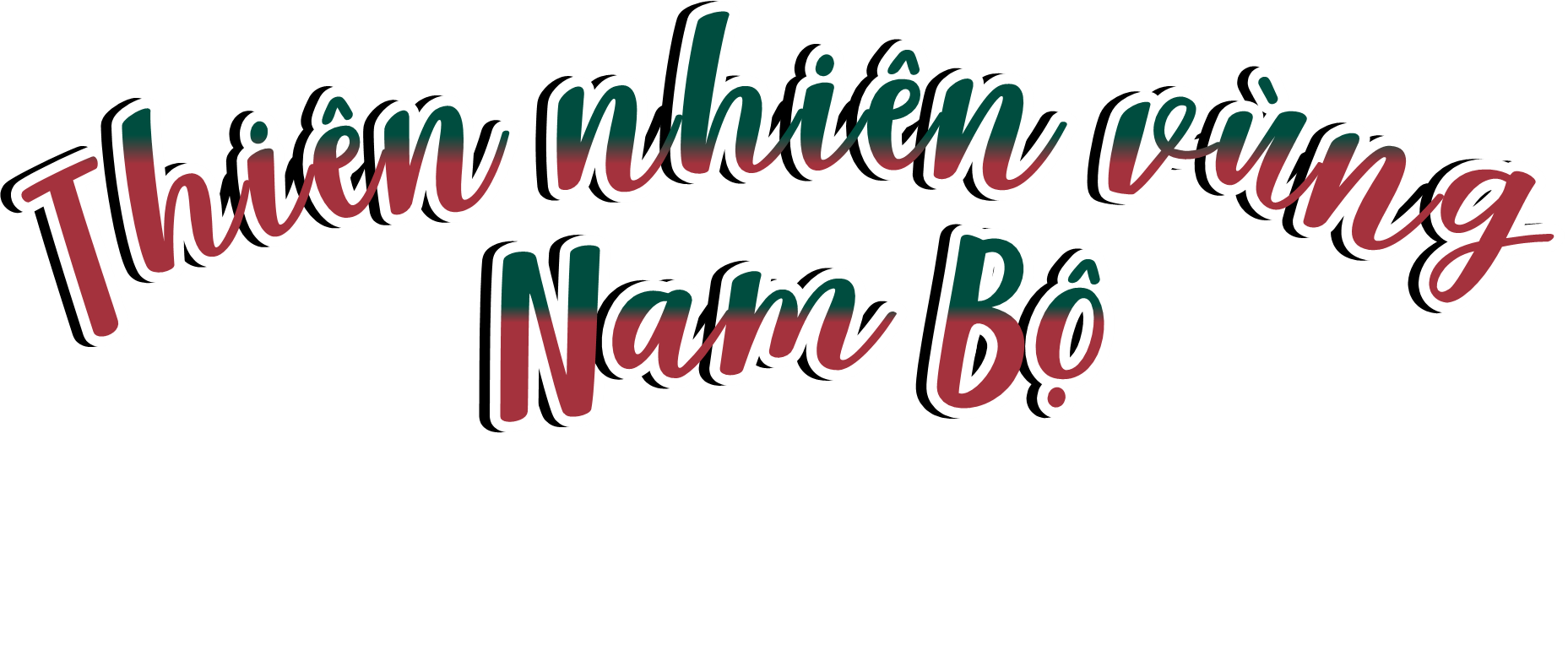 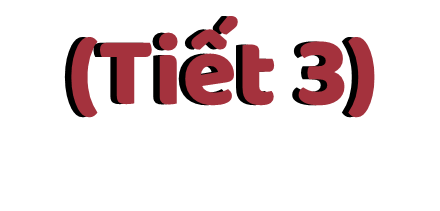 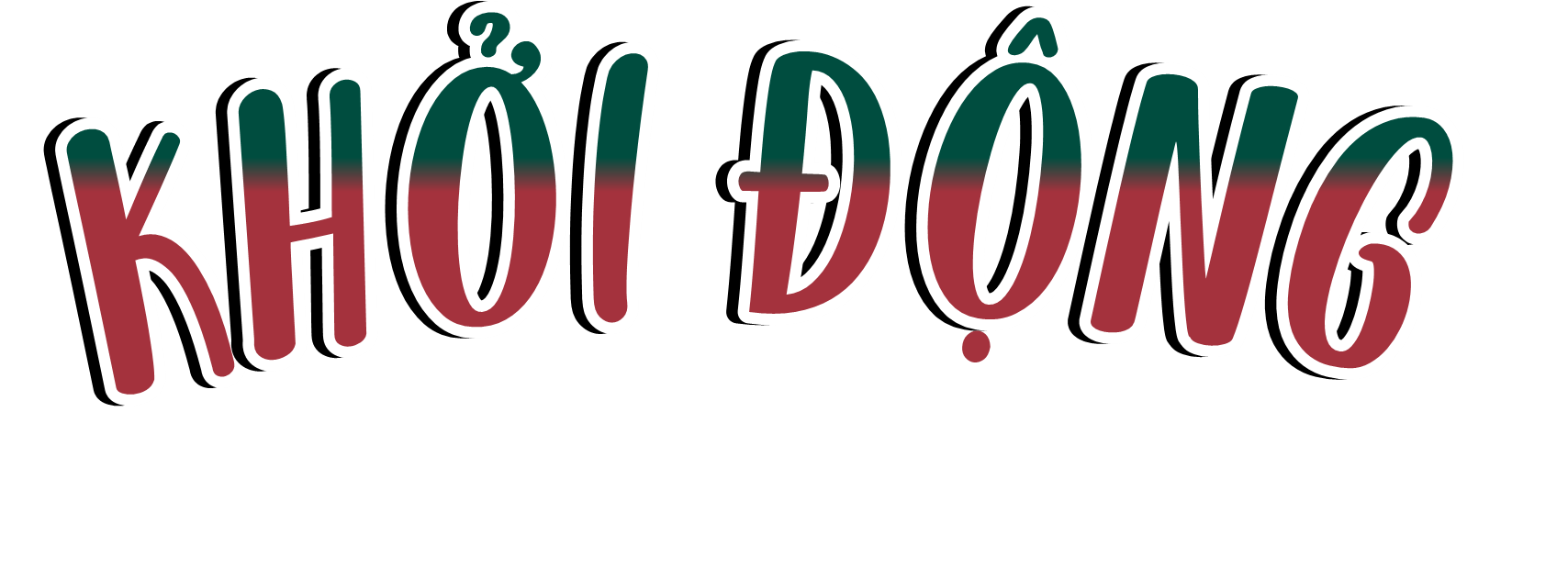 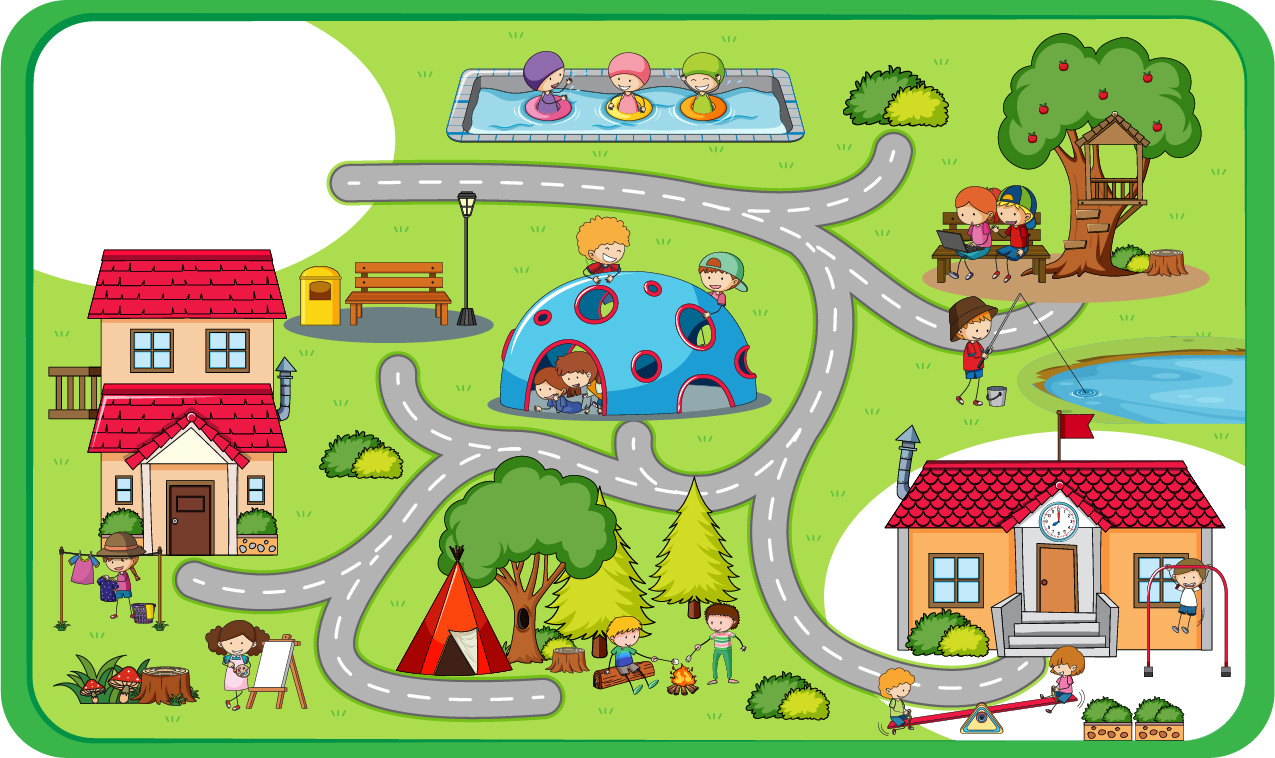 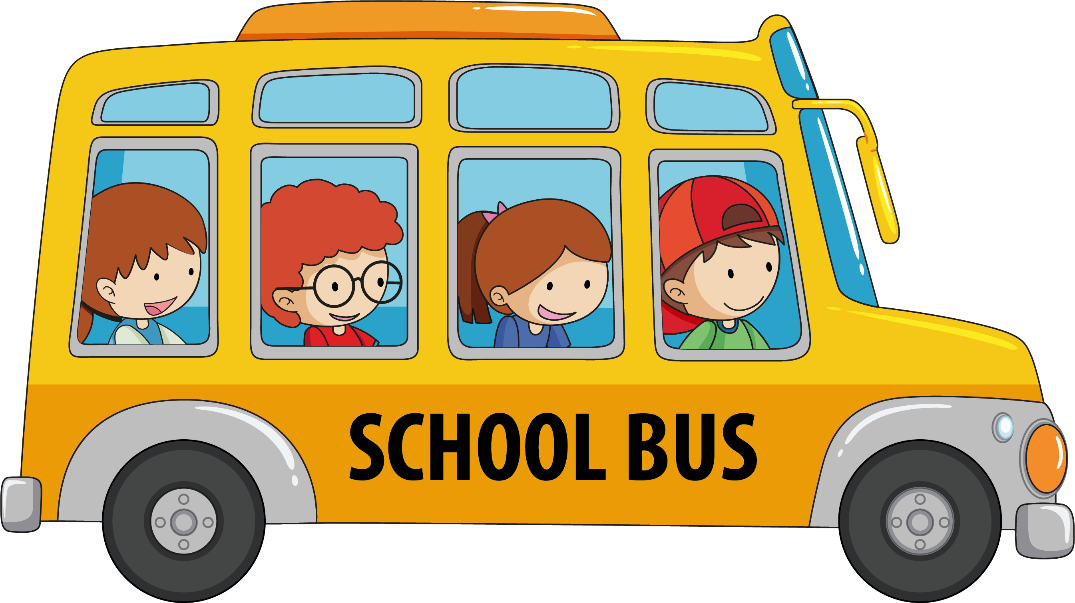 *
Vùng Nam Bộ nằm ở phía nào của nước ta?
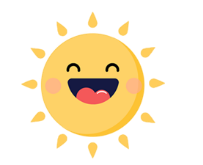 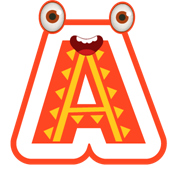 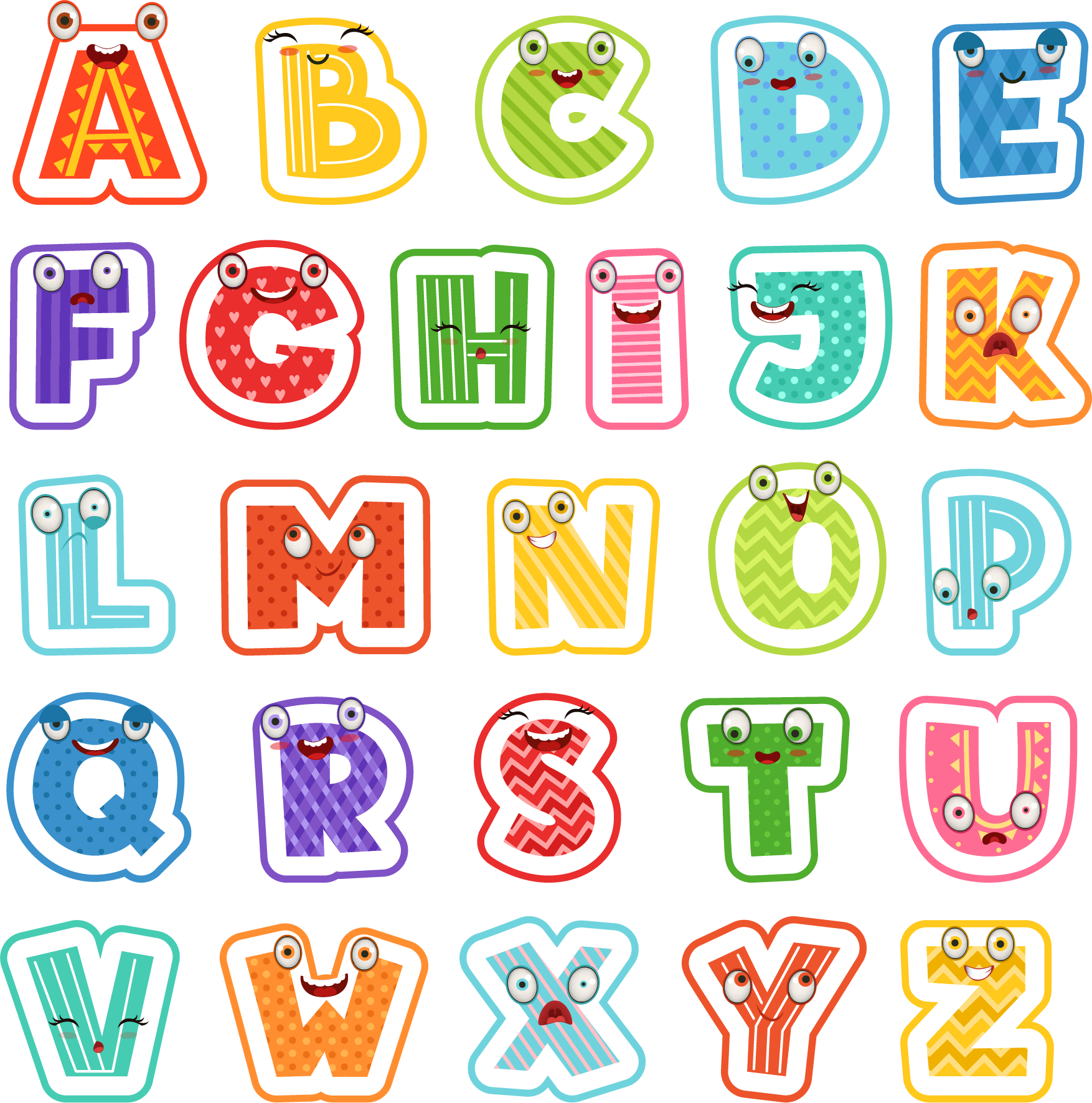 Phía Nam
Phía Bắc
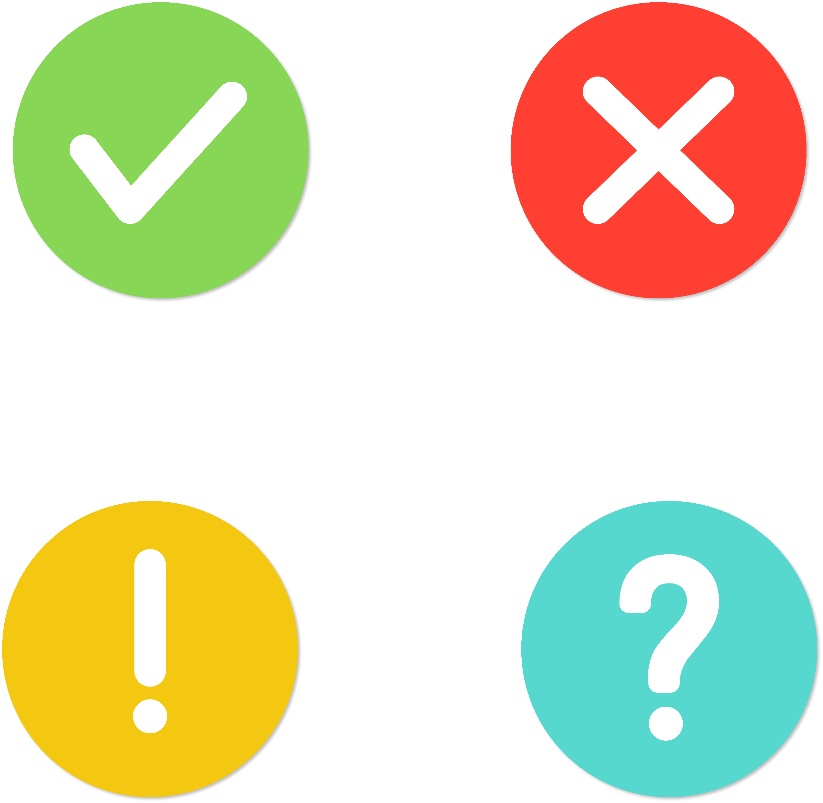 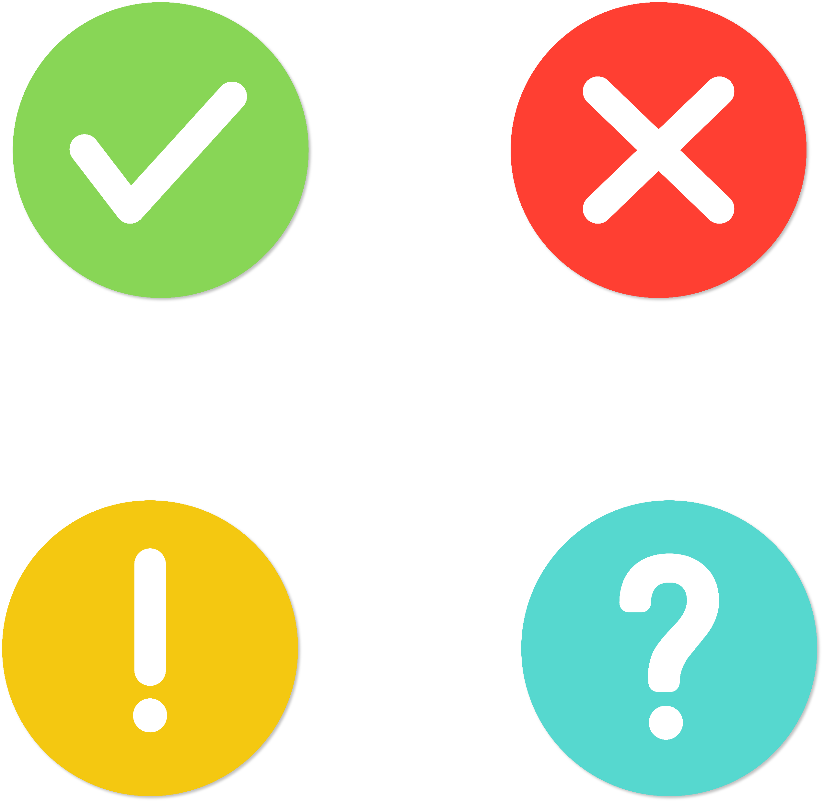 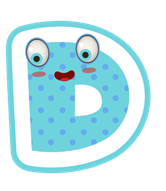 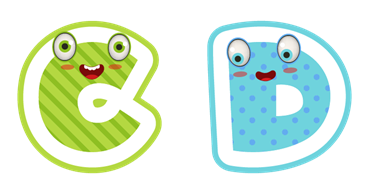 Phía Tây
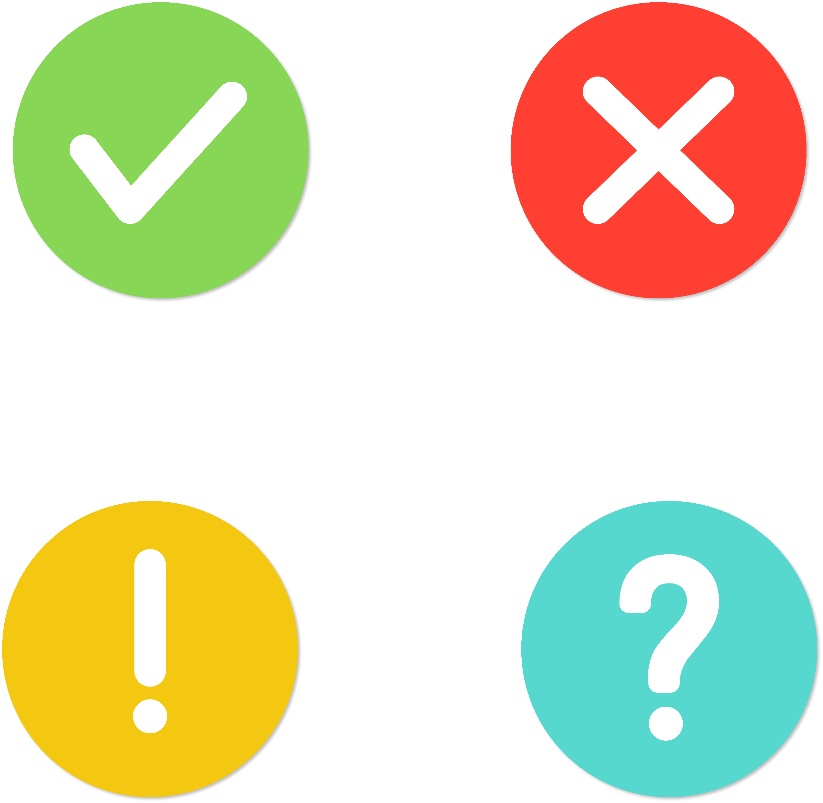 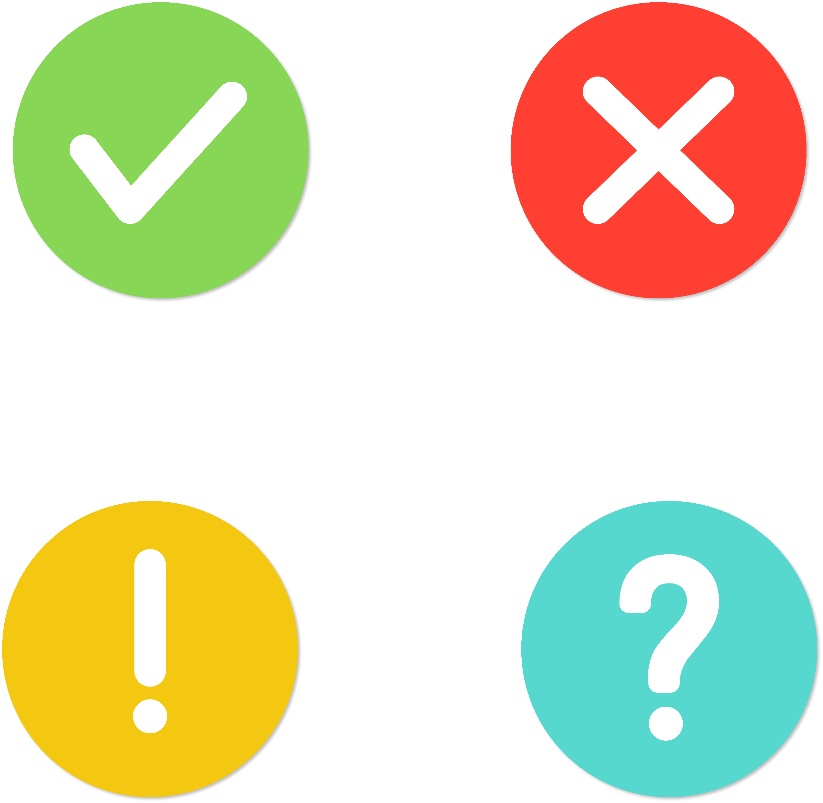 Phía Đông
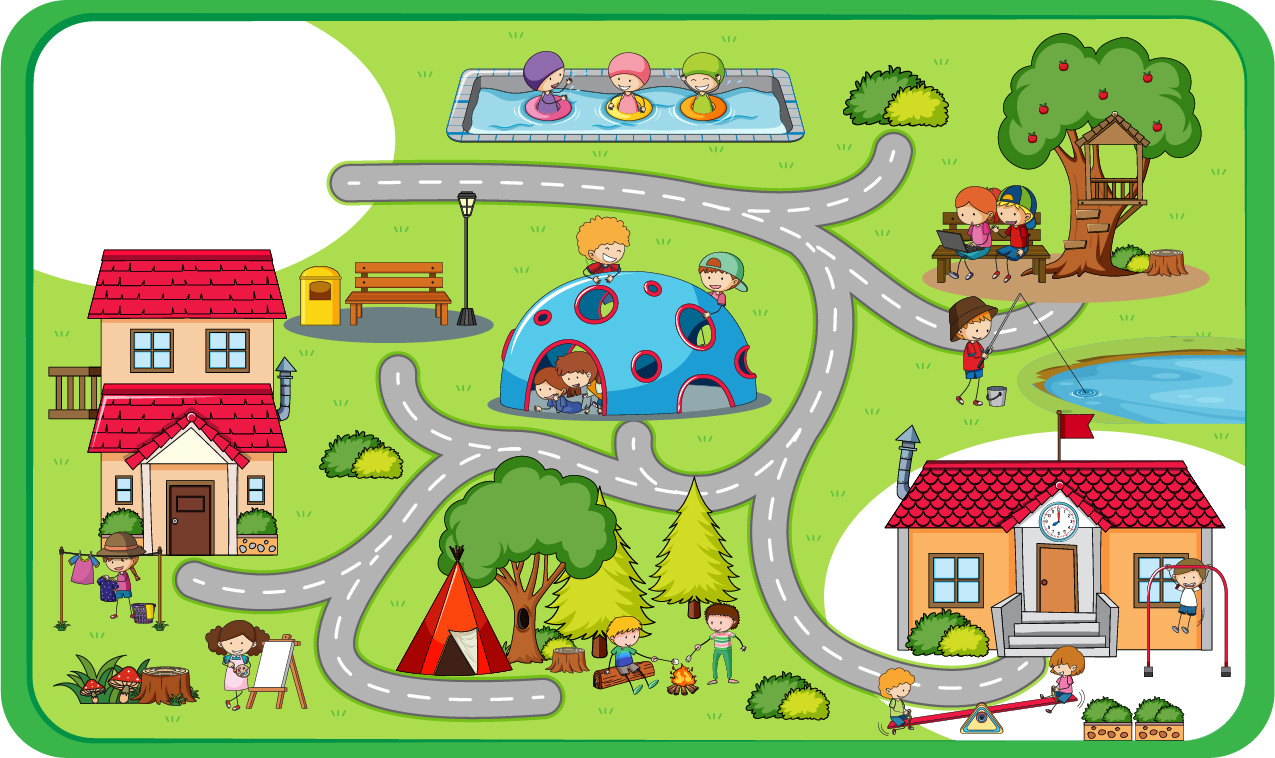 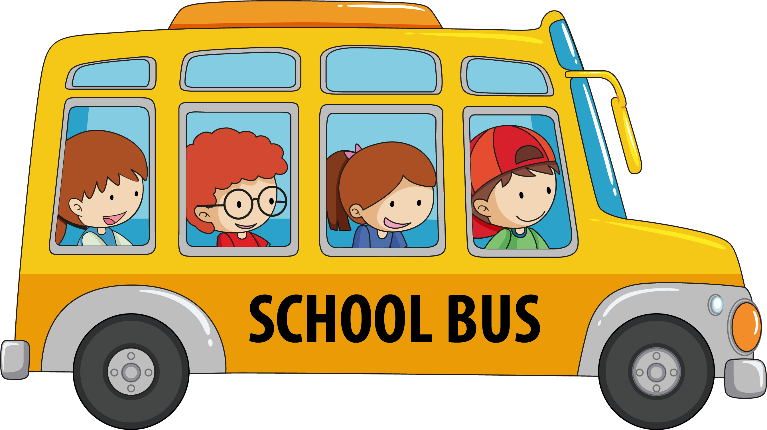 [Speaker Notes: Cùng các bạn nhỏ lên chuyến xe bus đưa các bạn đến các địa điểm mong mong muốn]
*
Nhiệt độ của vùng Nam Bộ có đặc điểm chung như thế nào?
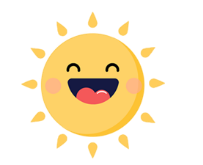 Có nhiệt độ thấp
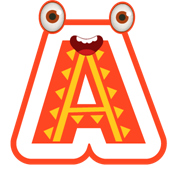 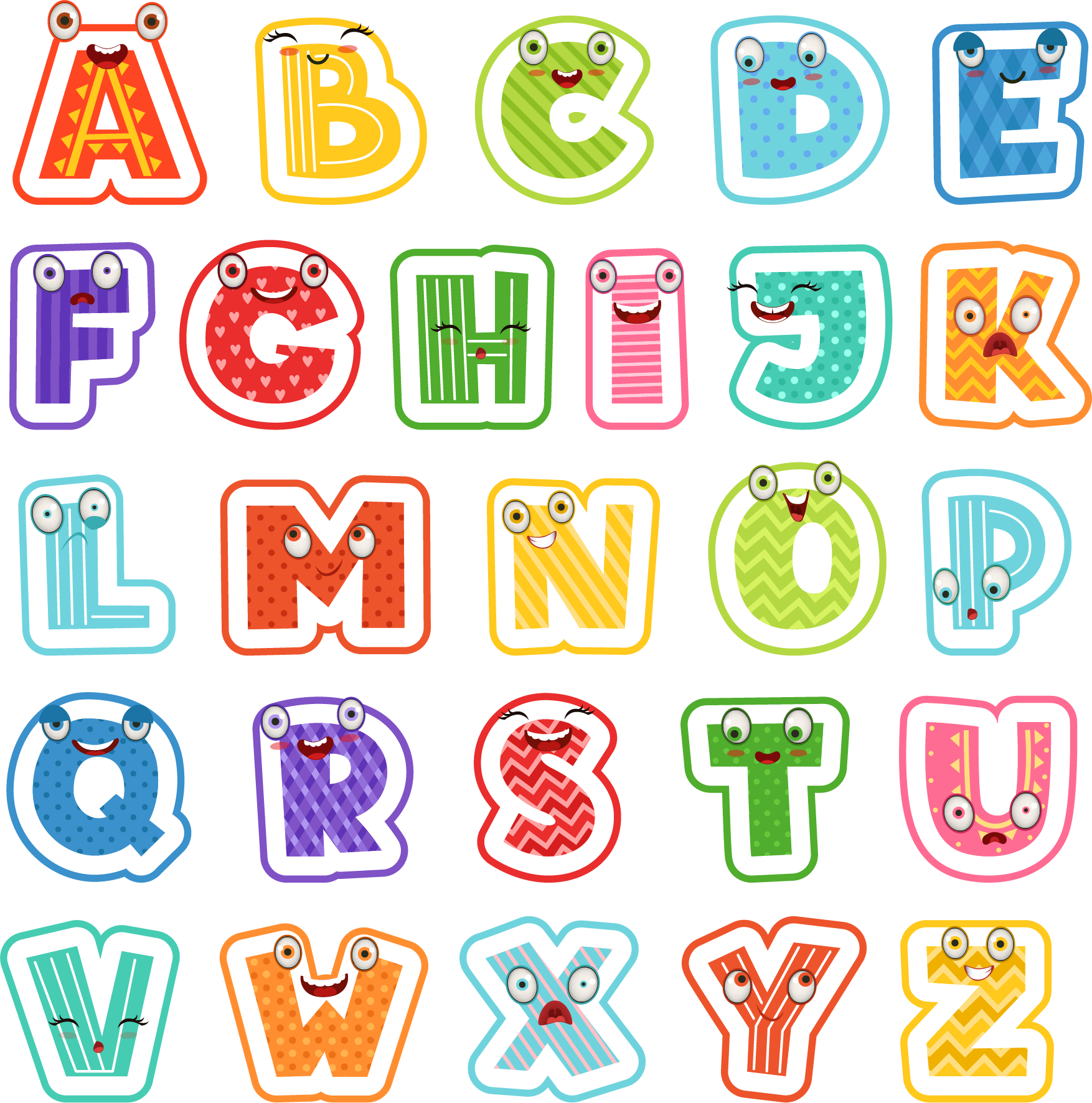 Có nhiệt độ cao
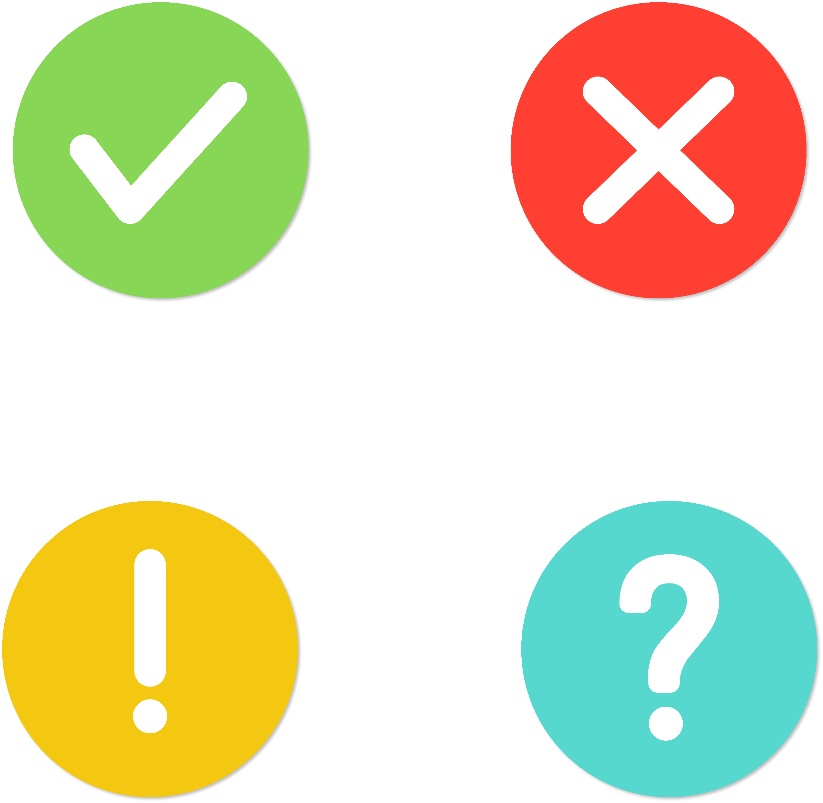 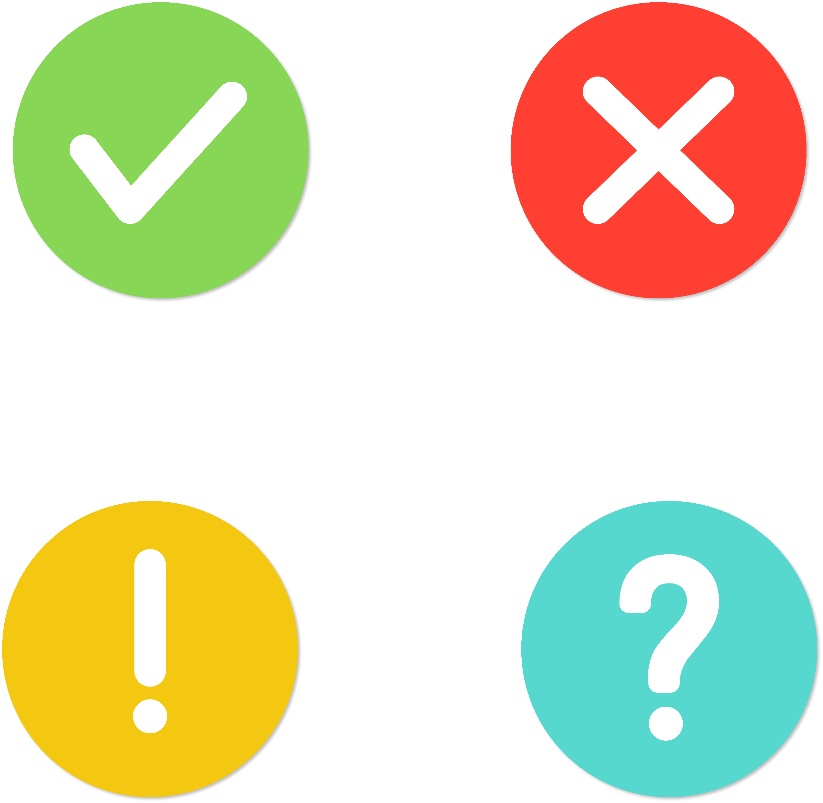 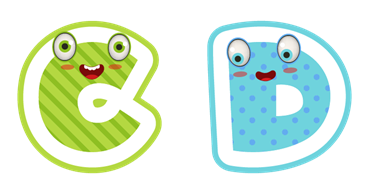 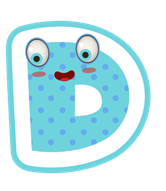 Mát mẻ
Có đủ 4 mùa
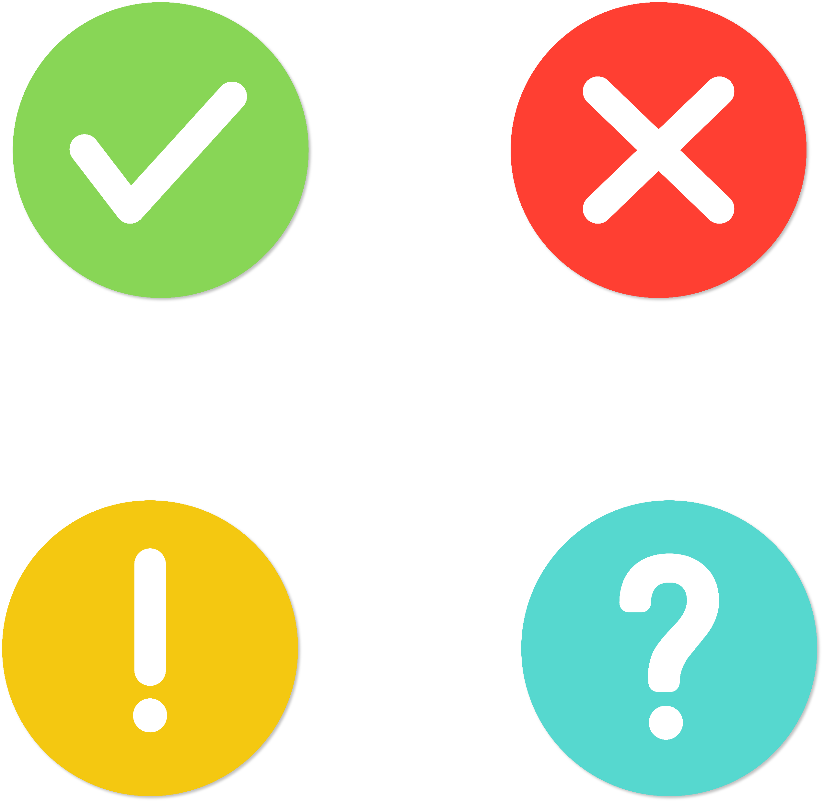 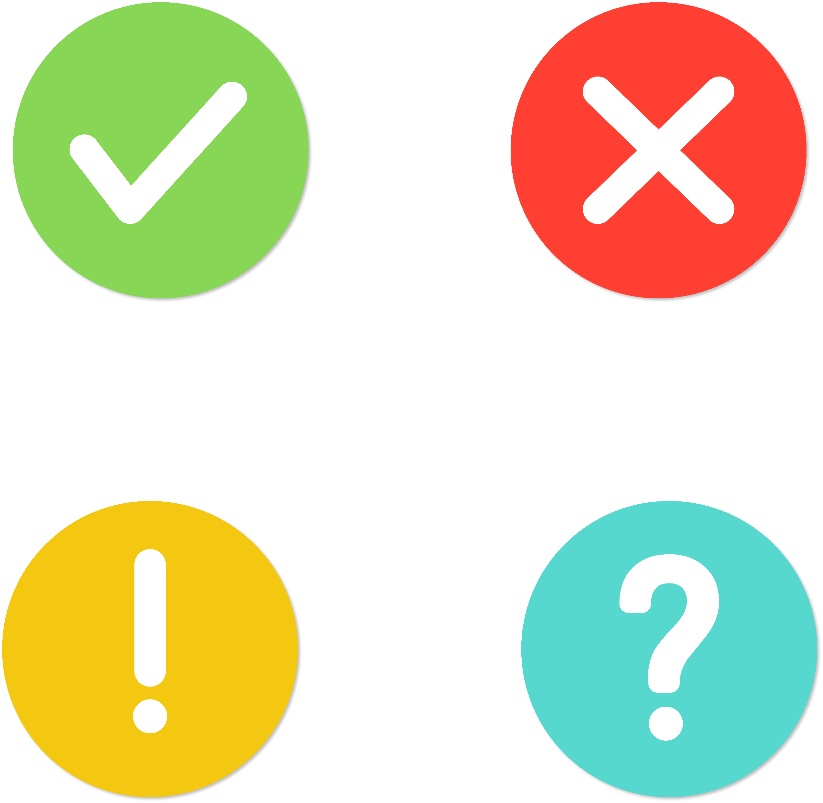 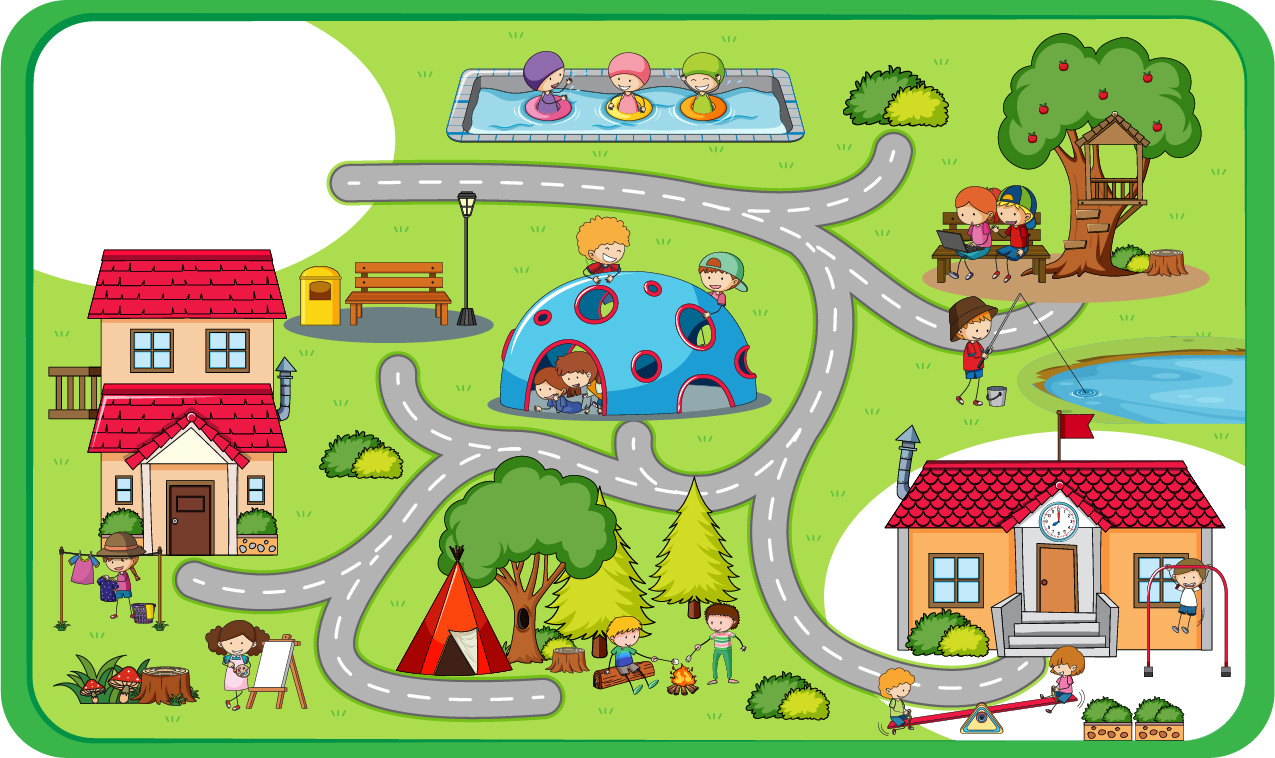 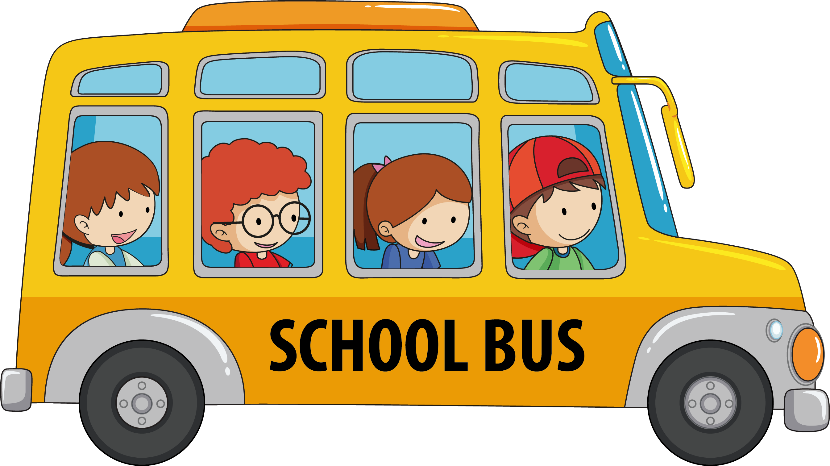 [Speaker Notes: Địa điểm đầu tiên là hồ bơi]
Tây Nam Bộ thuộc Nam Bộ còn có tên gọi khác là gì?
*
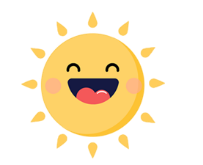 Đồng bằng Sông Hồng
Đồng bằng Sông Cửu Long
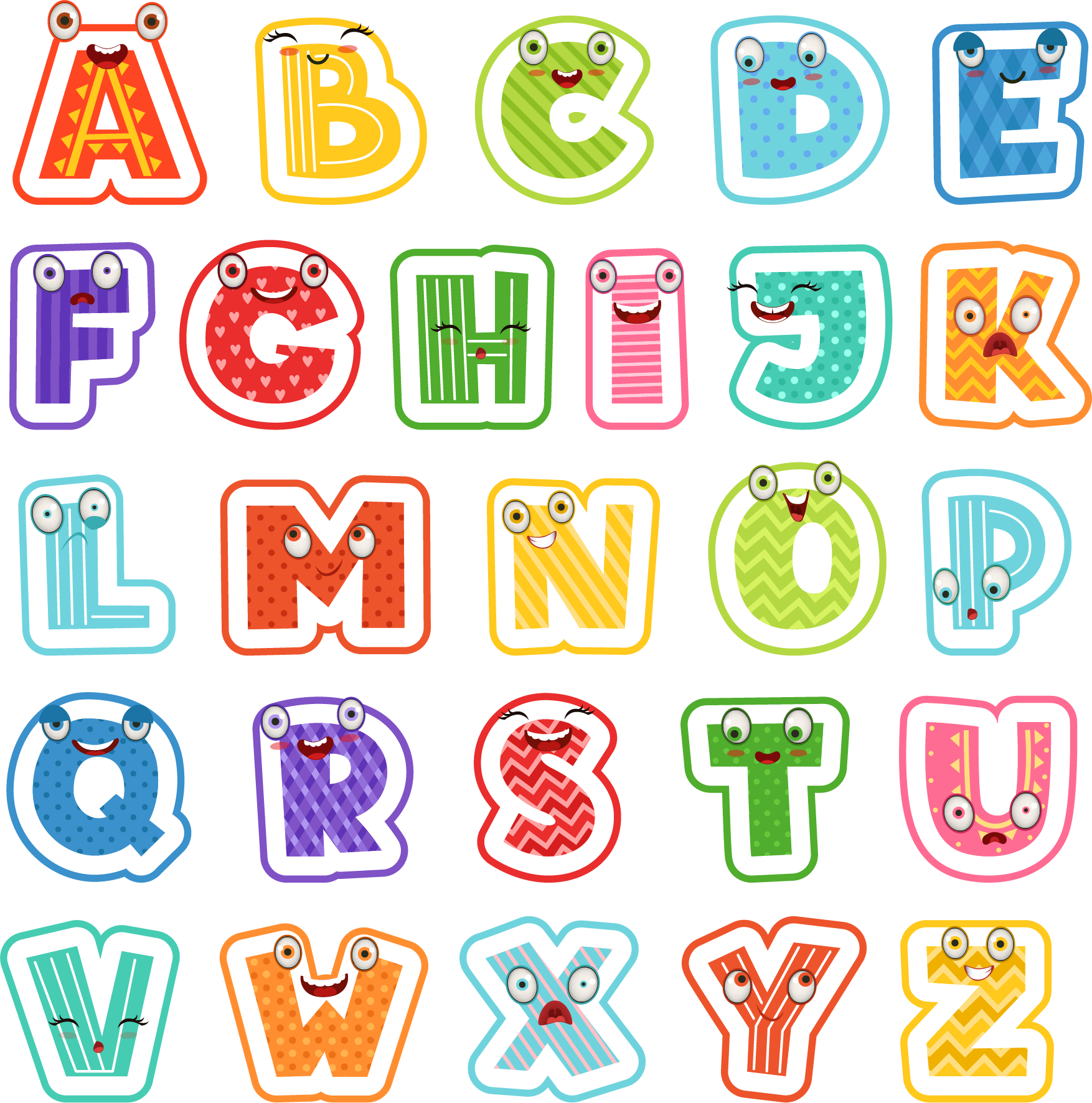 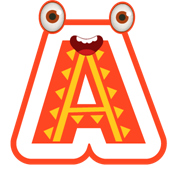 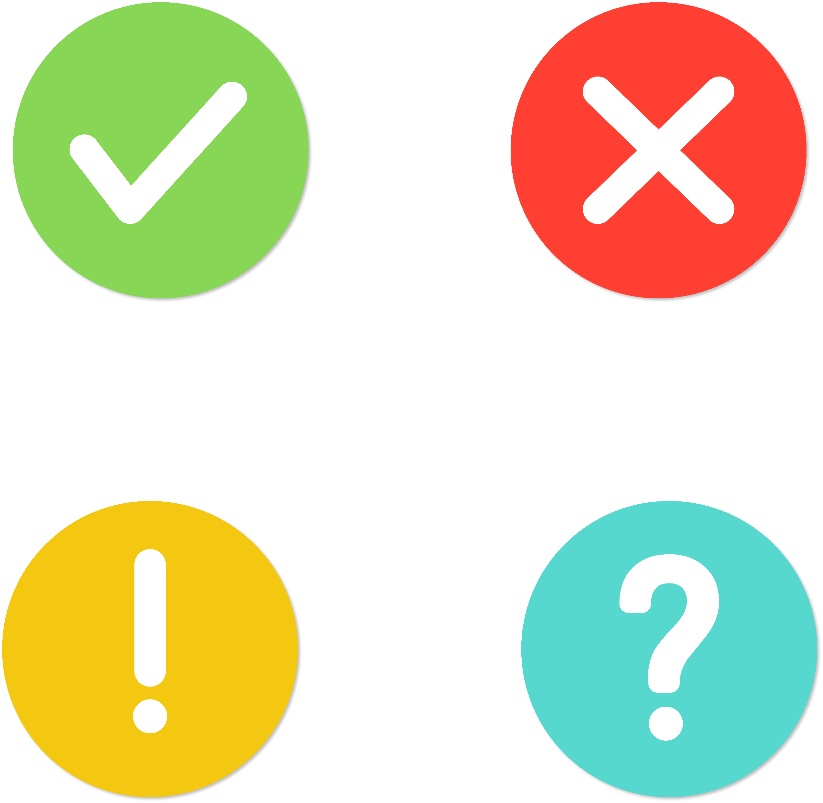 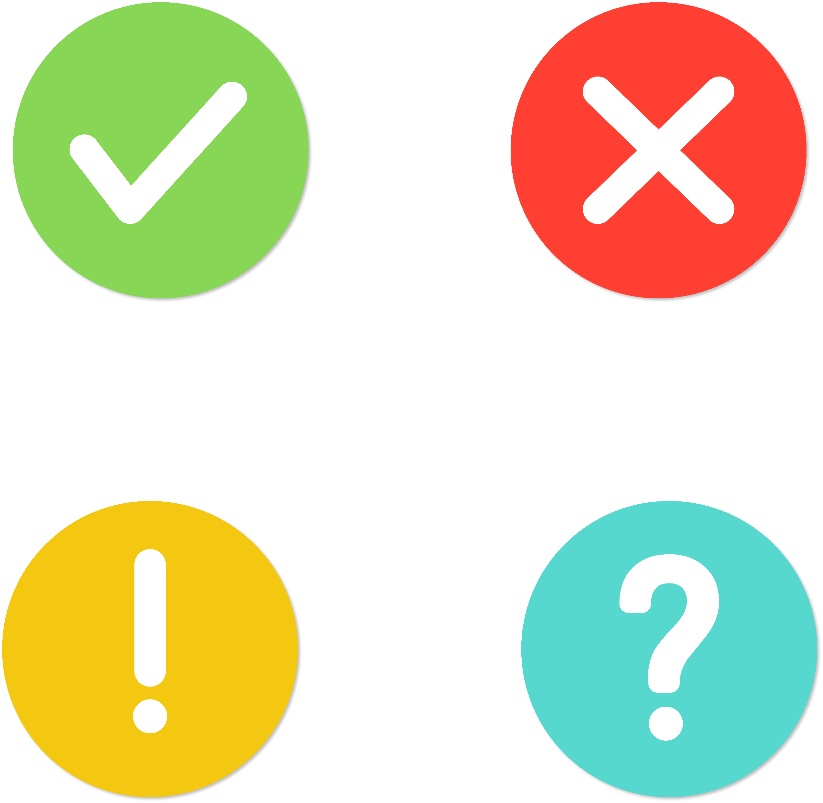 Đồng bằng Duyên hải
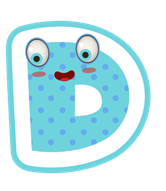 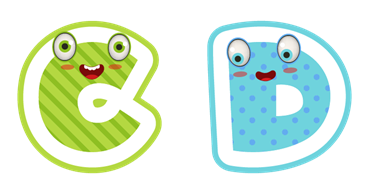 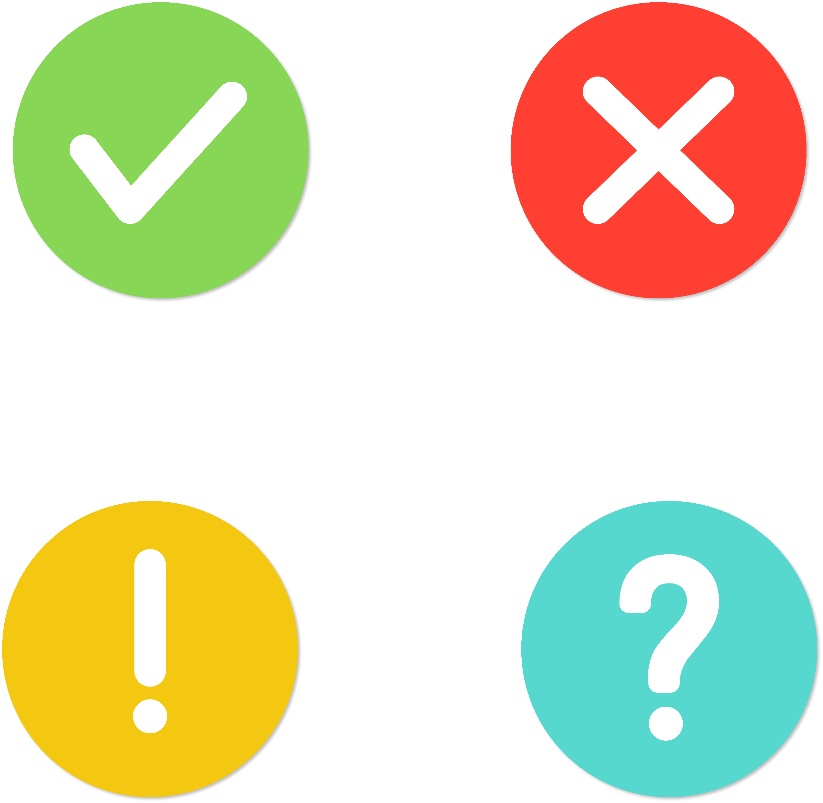 Đông Nam Bộ
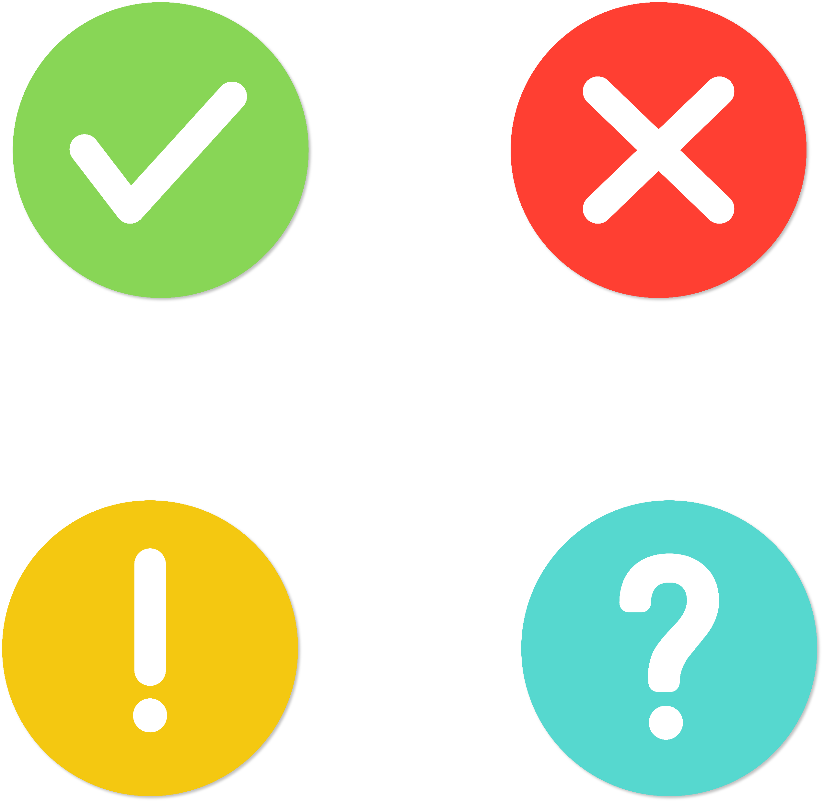 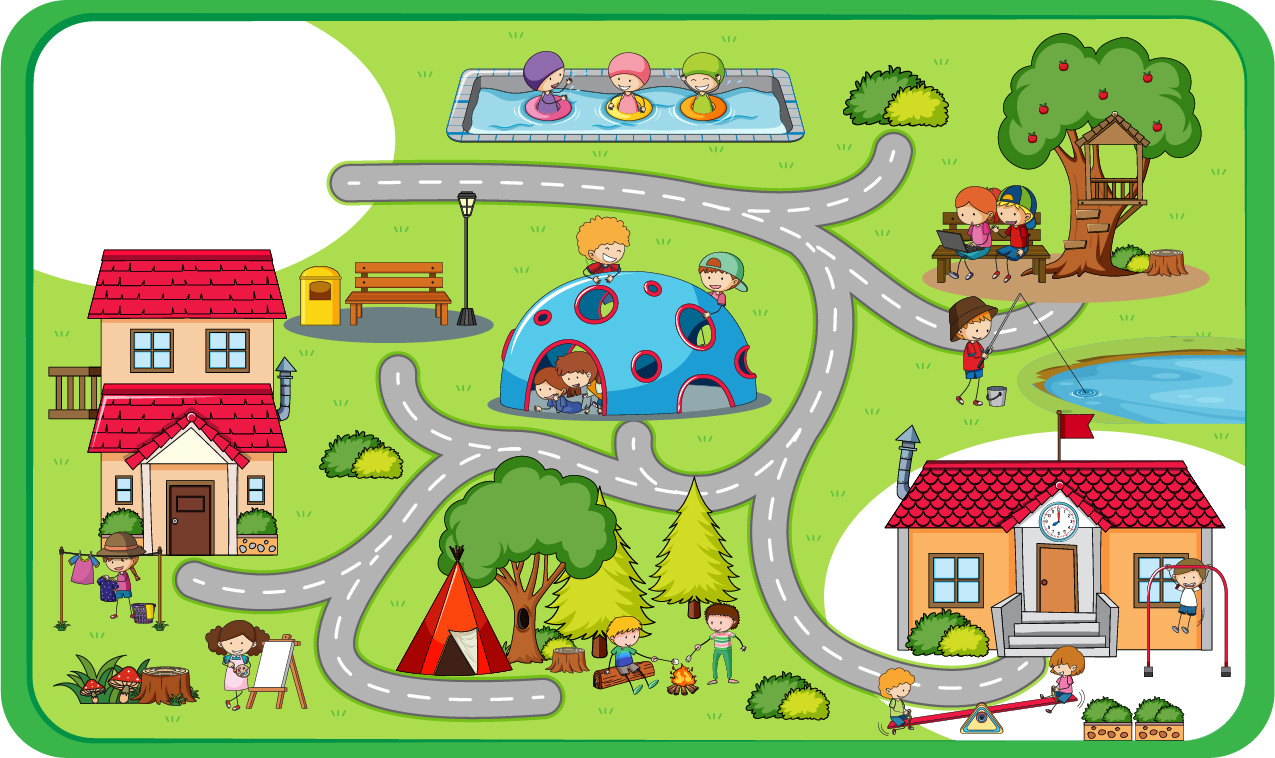 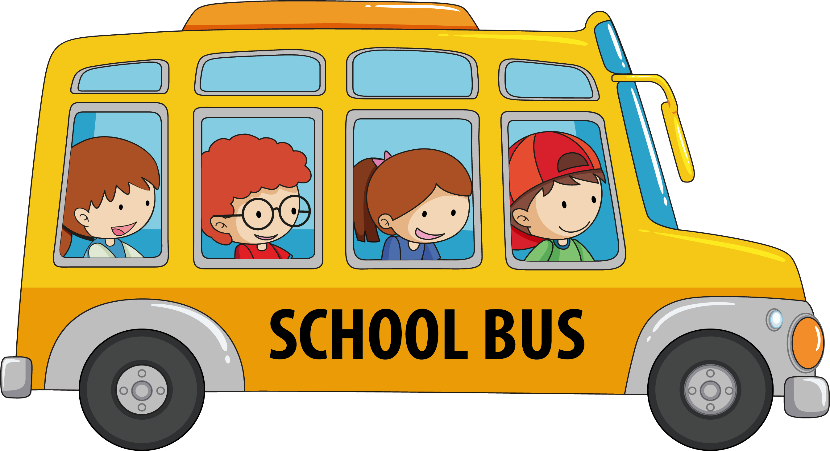 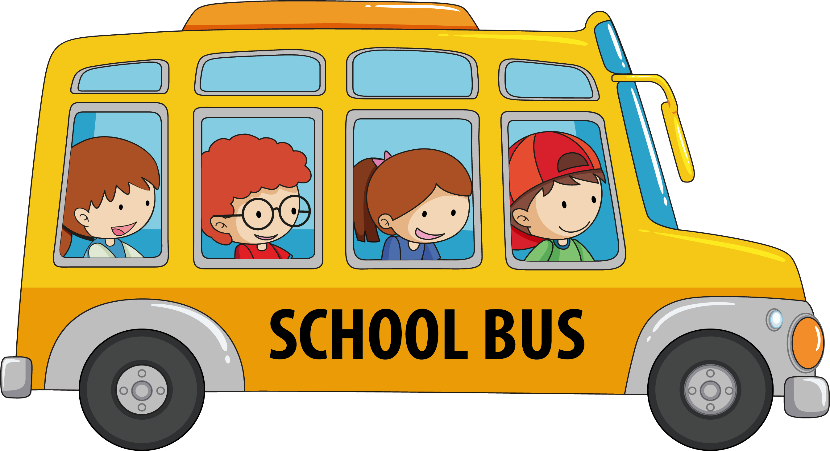 [Speaker Notes: Địa điểm tiếp theo là công viên]
*
Ở vùng Nam Bộ có … dày đặc
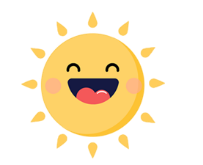 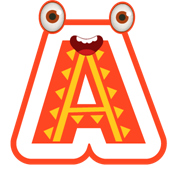 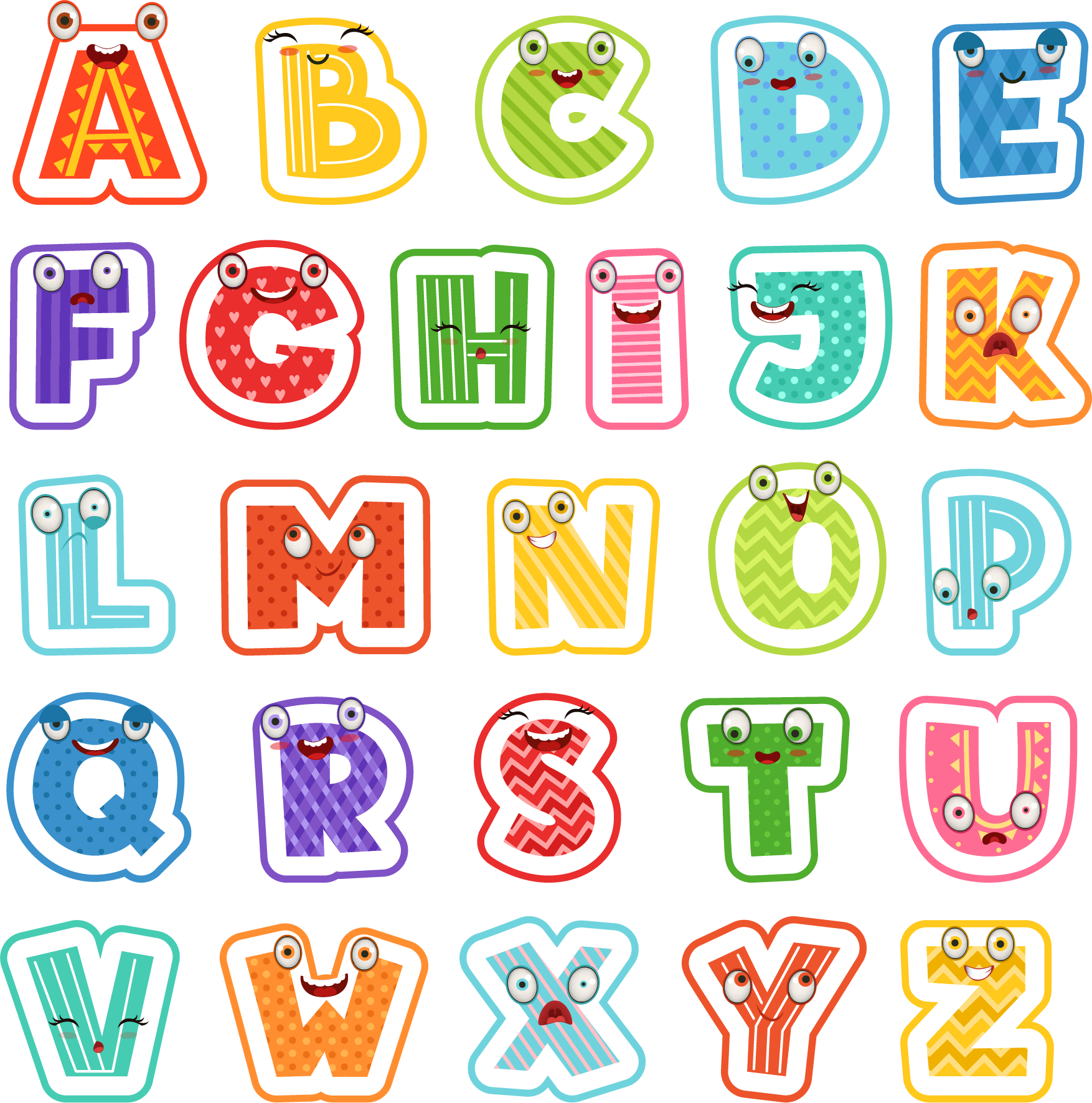 Sông ngòi
Mưa
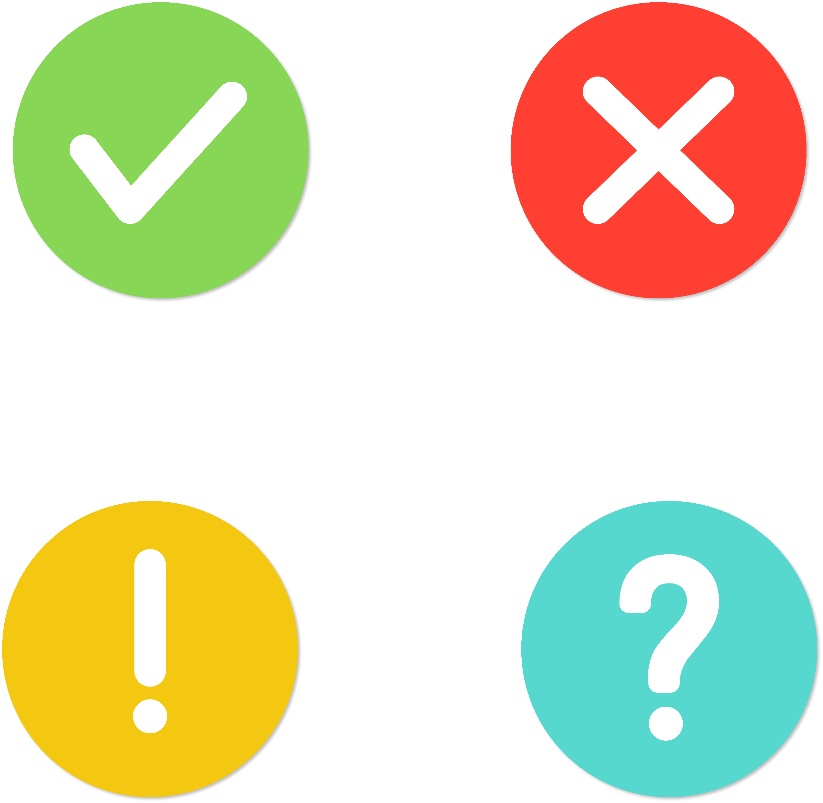 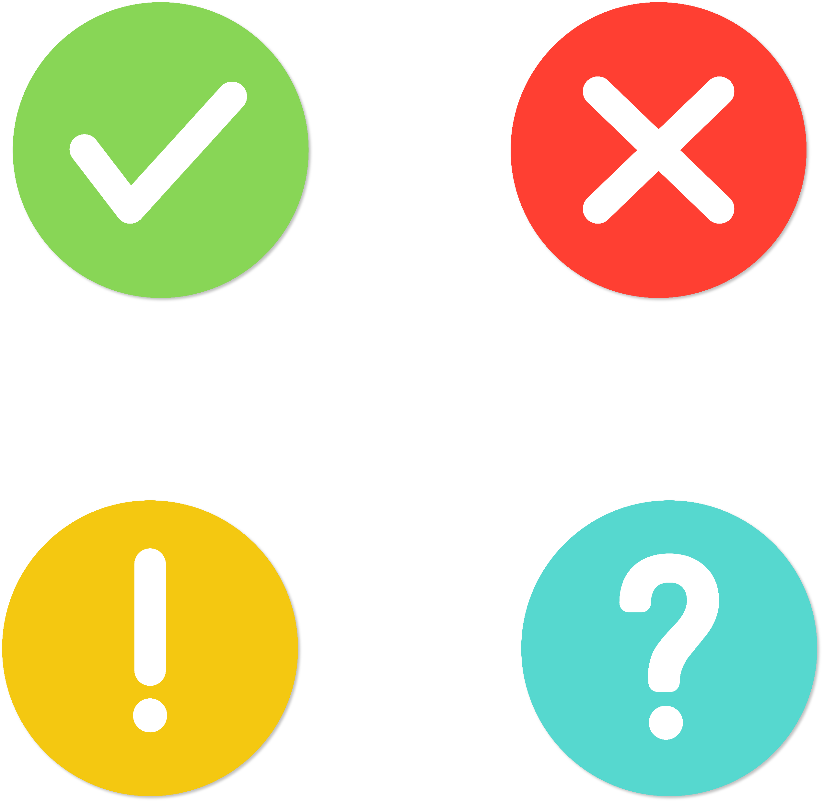 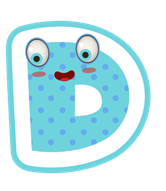 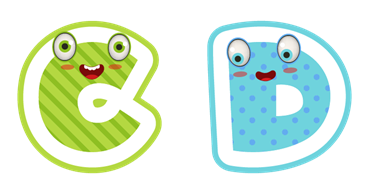 Khoáng sản
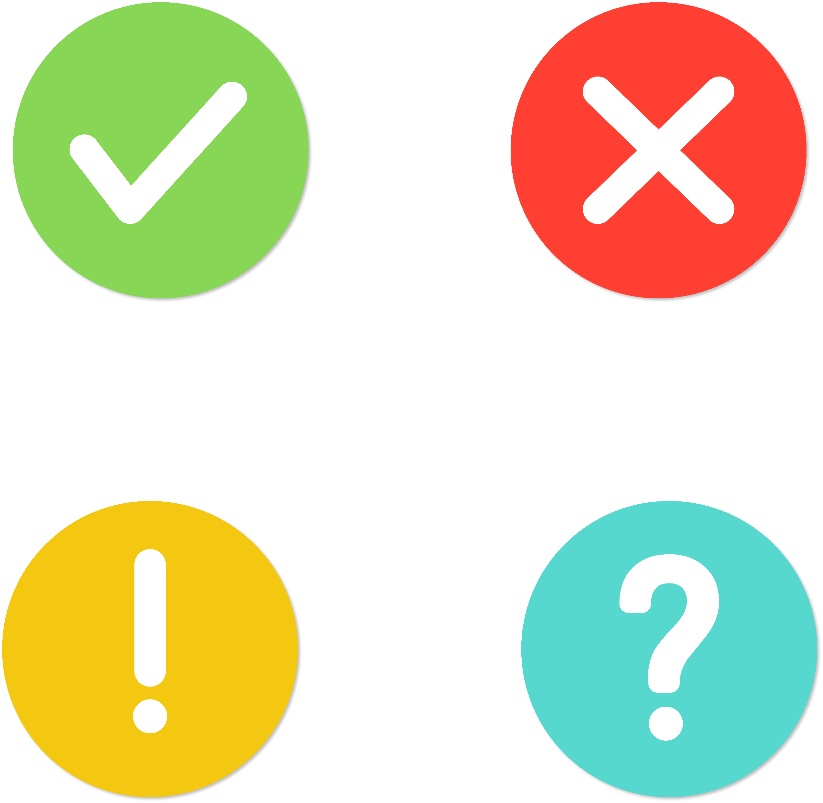 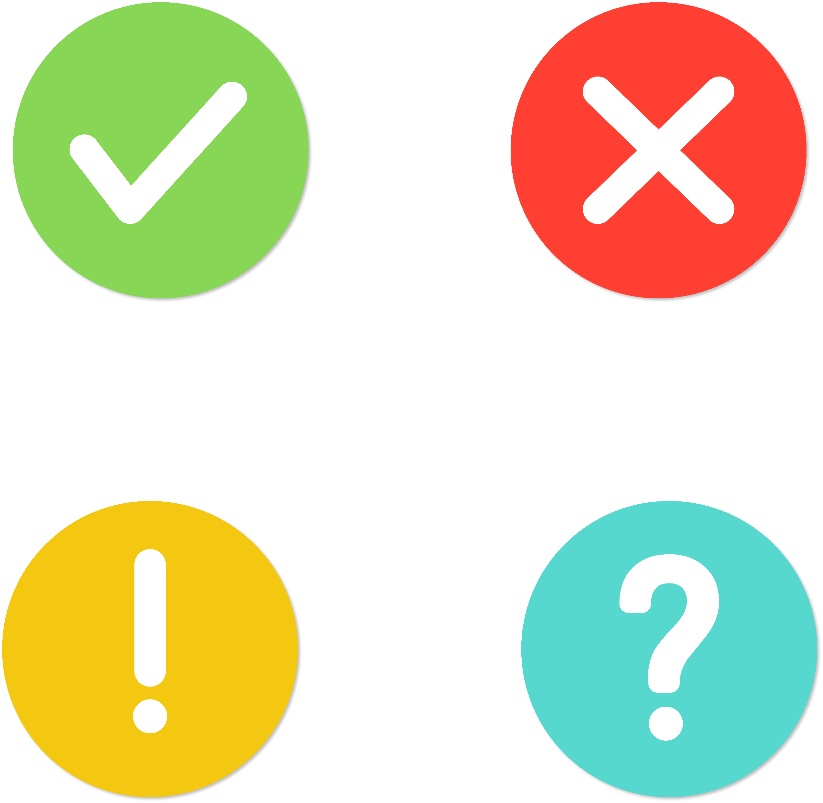 Đất đai
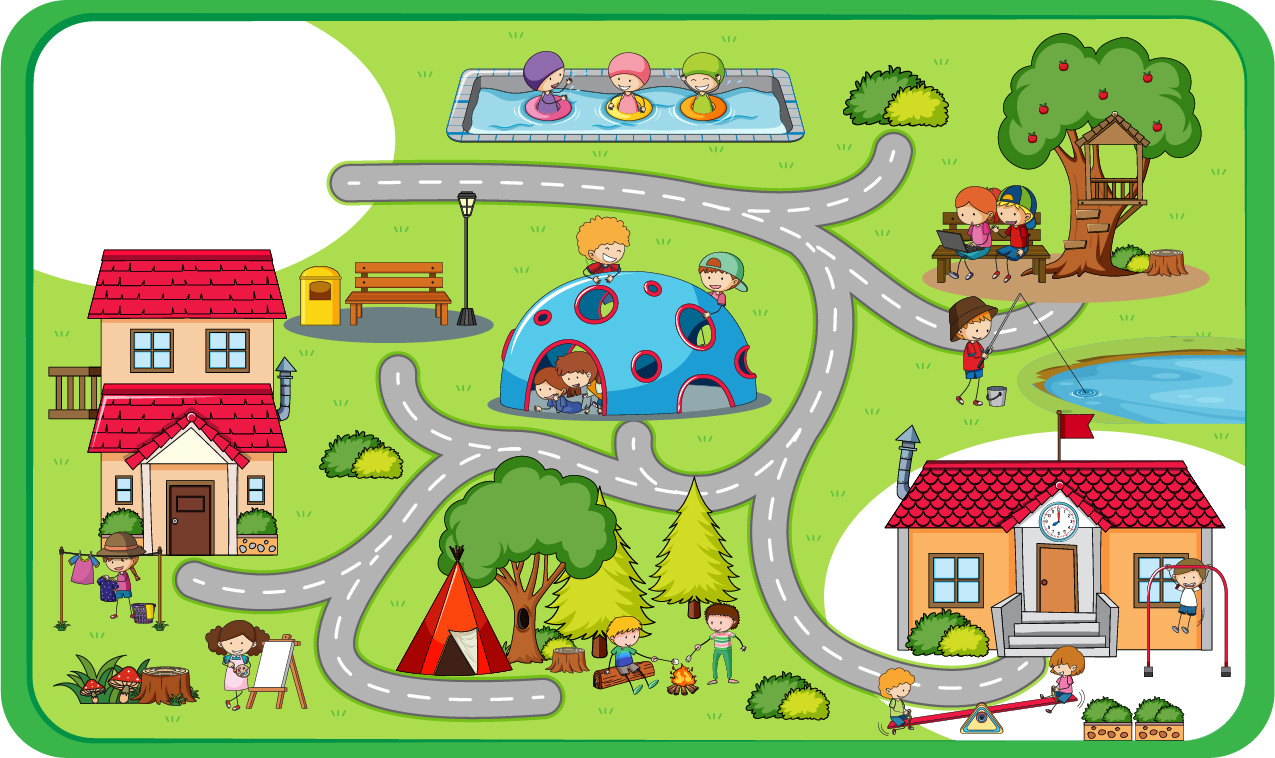 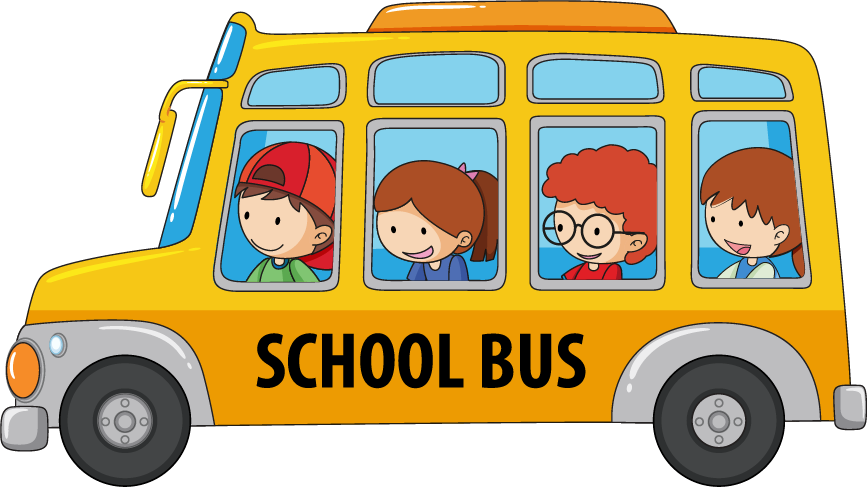 [Speaker Notes: Địa điểm cuối cùng là nhà]
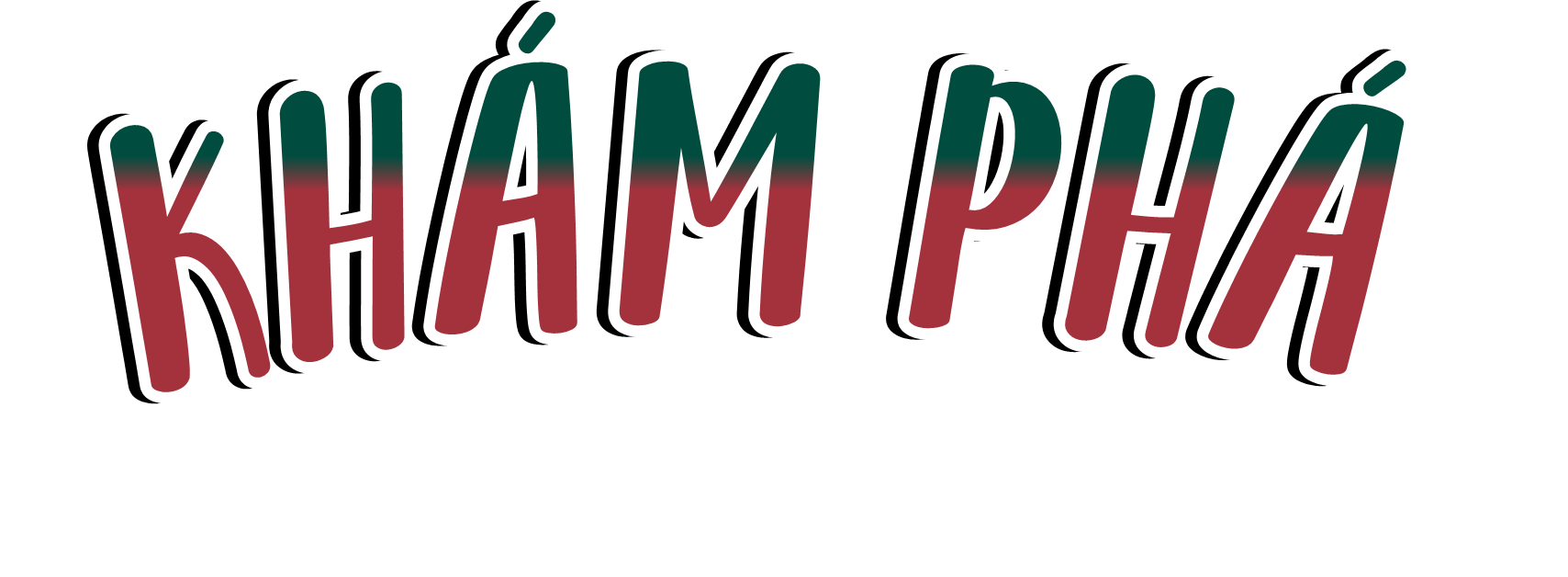 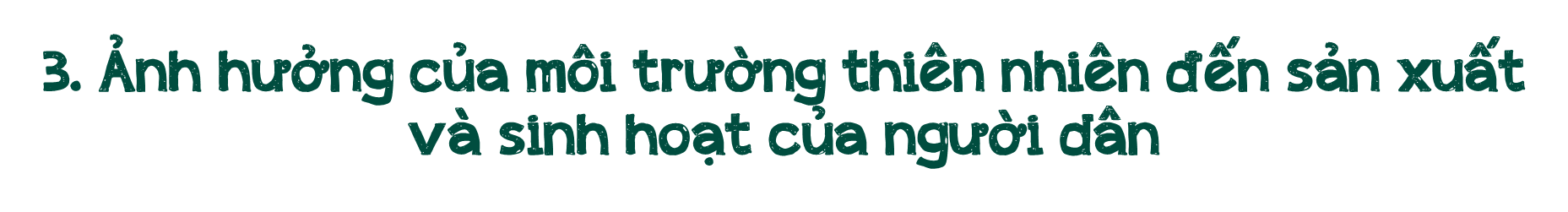 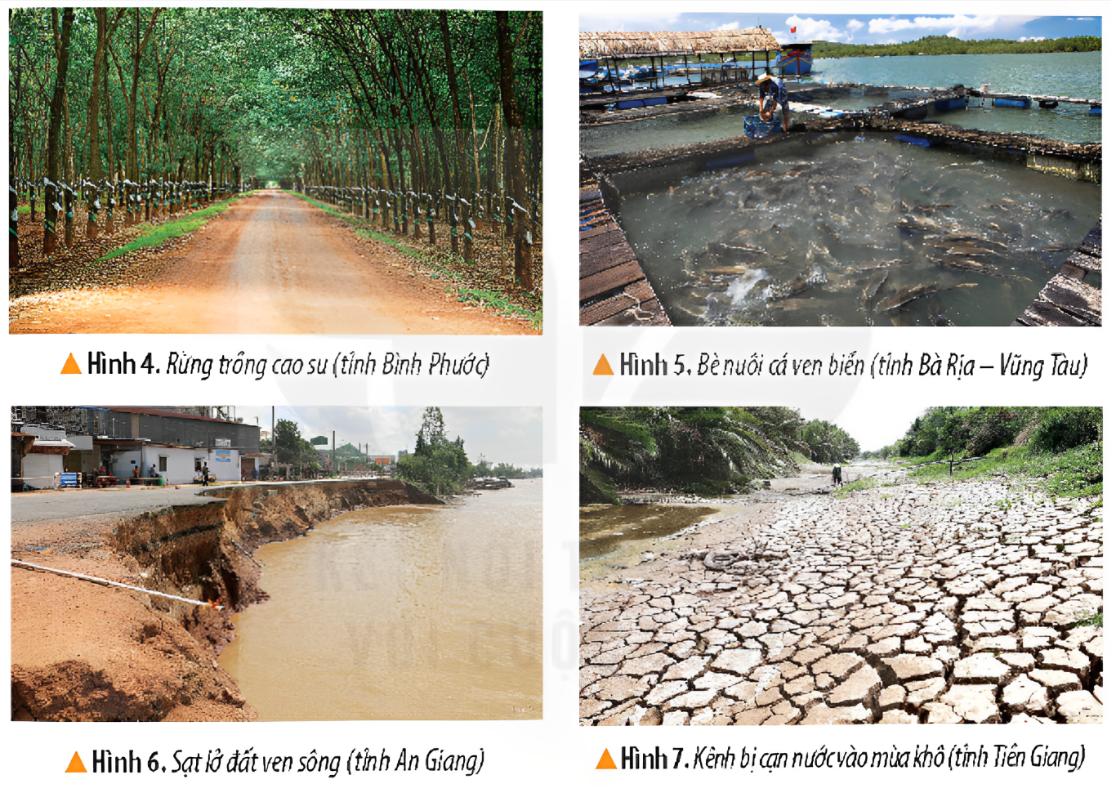 Đọc thông tin và quan sát các hình từ 4 đến 7, em hãy cho biết môi trường thiên nhiên có ảnh hưởng như thế nào đến sản xuất và sinh hoạt của người dân vùng Nam Bộ.
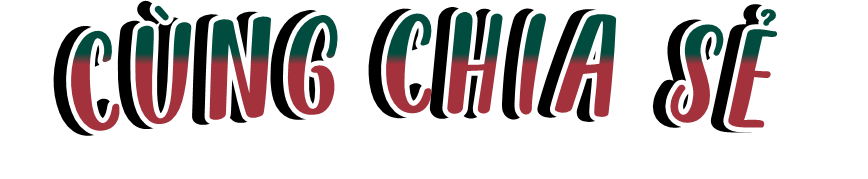 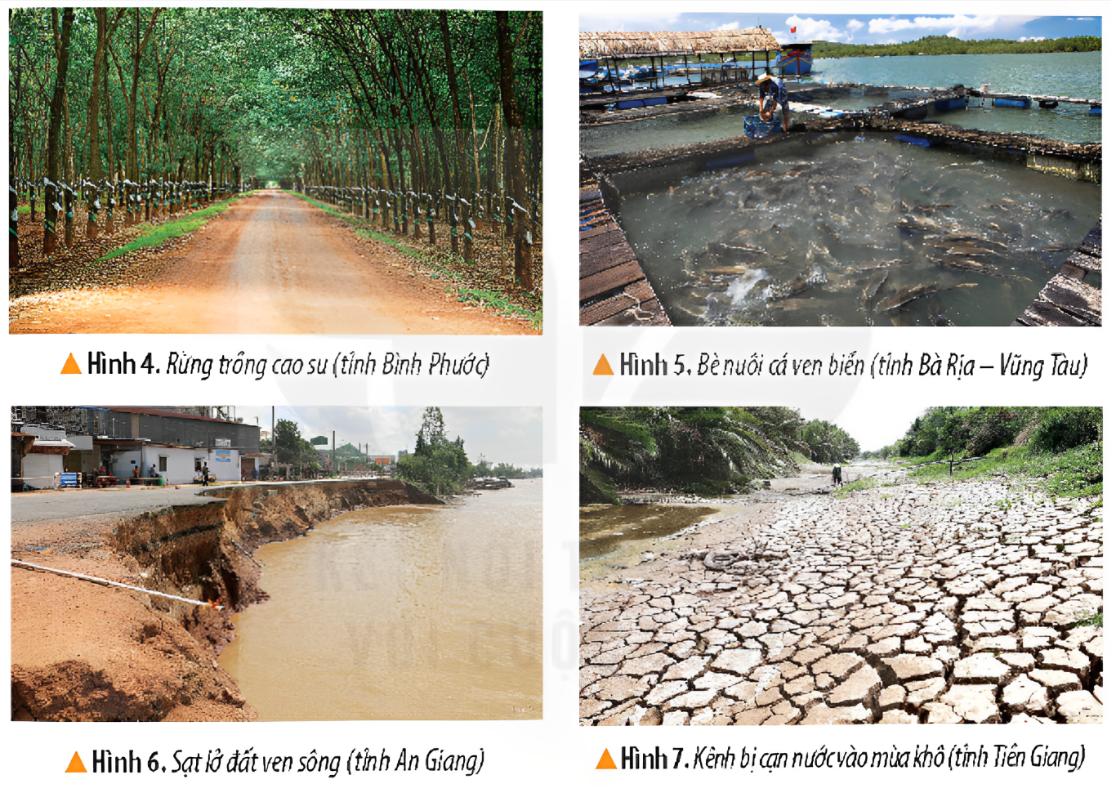 Ảnh hưởng tích cực: Môi trường thiên nhiên của vùng Nam Bộ có nhiều điều kiện thuận lợi cho sinh hoạt và sản xuất, nhất là sản xuất nông nghiệp.
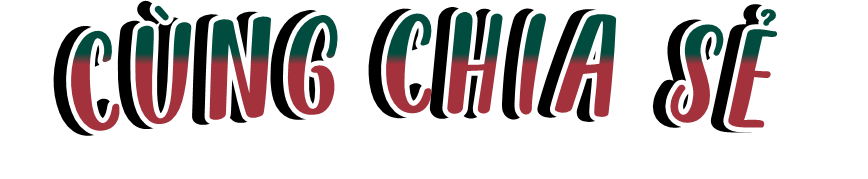 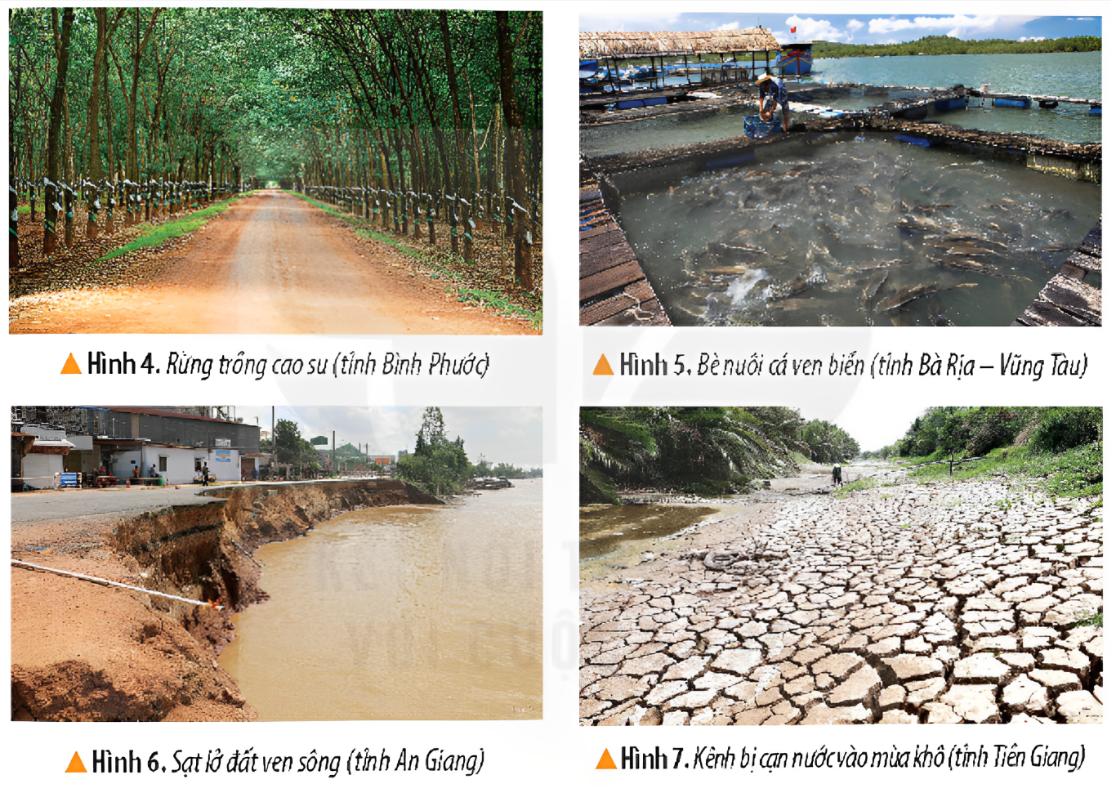 Ảnh hưởng tiêu cực: Các hiện tượng như: lũ lụt; sạt lở đất ven sông, ven biển; đất bị nhiễm mặn; thiếu nước vào mùa khô;... gây nhiều khó khăn cho người dân.
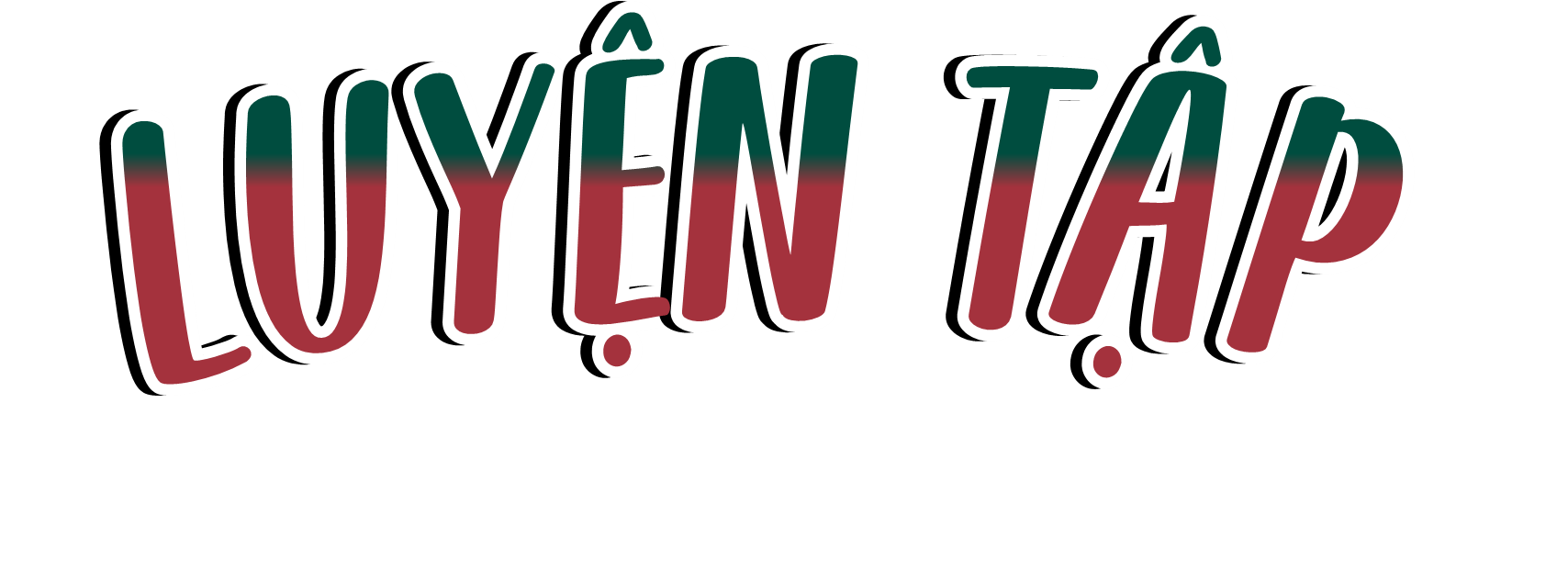 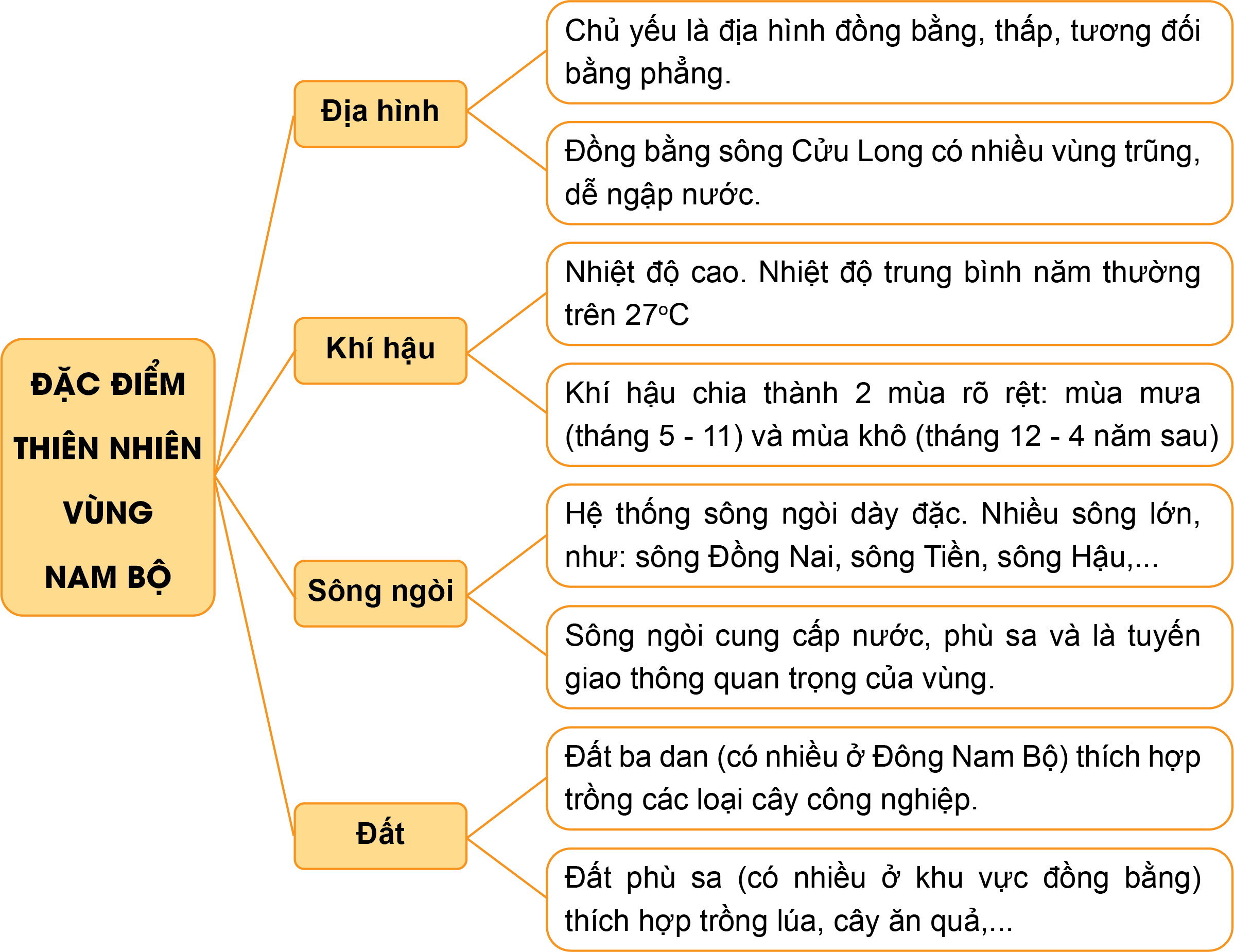 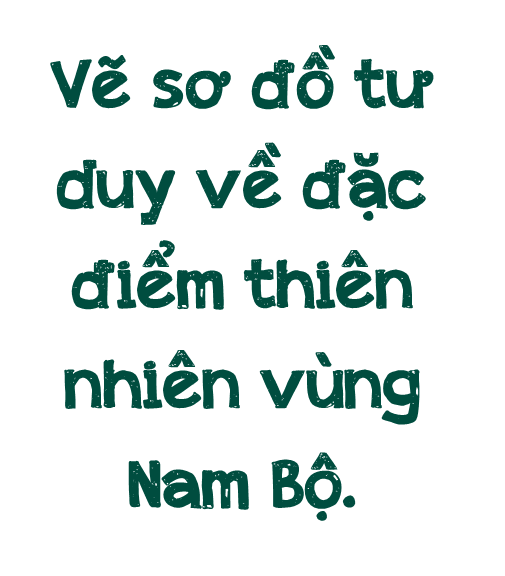 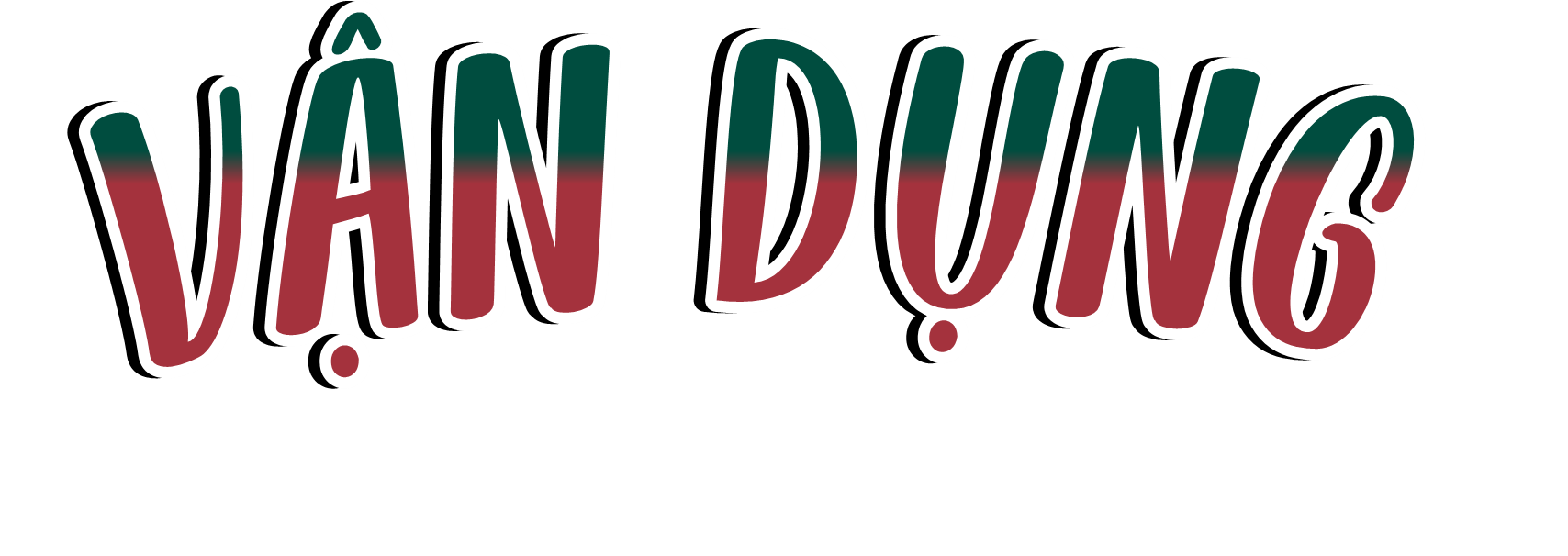 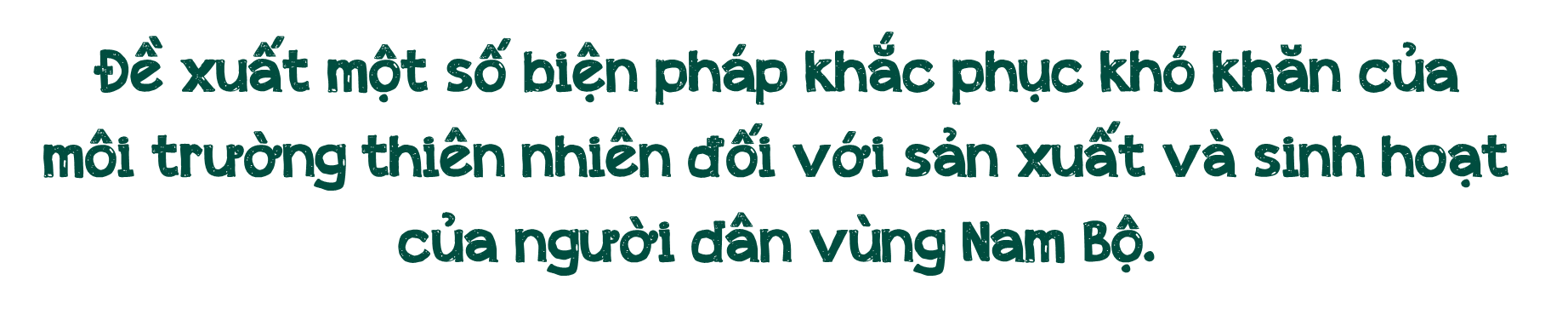 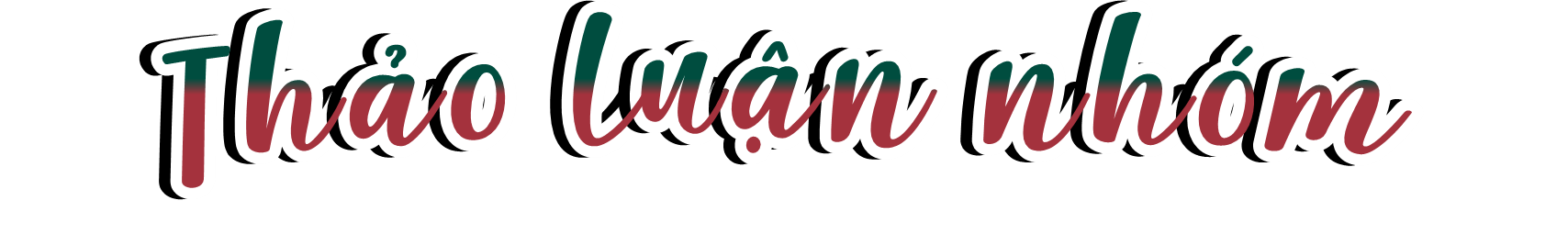 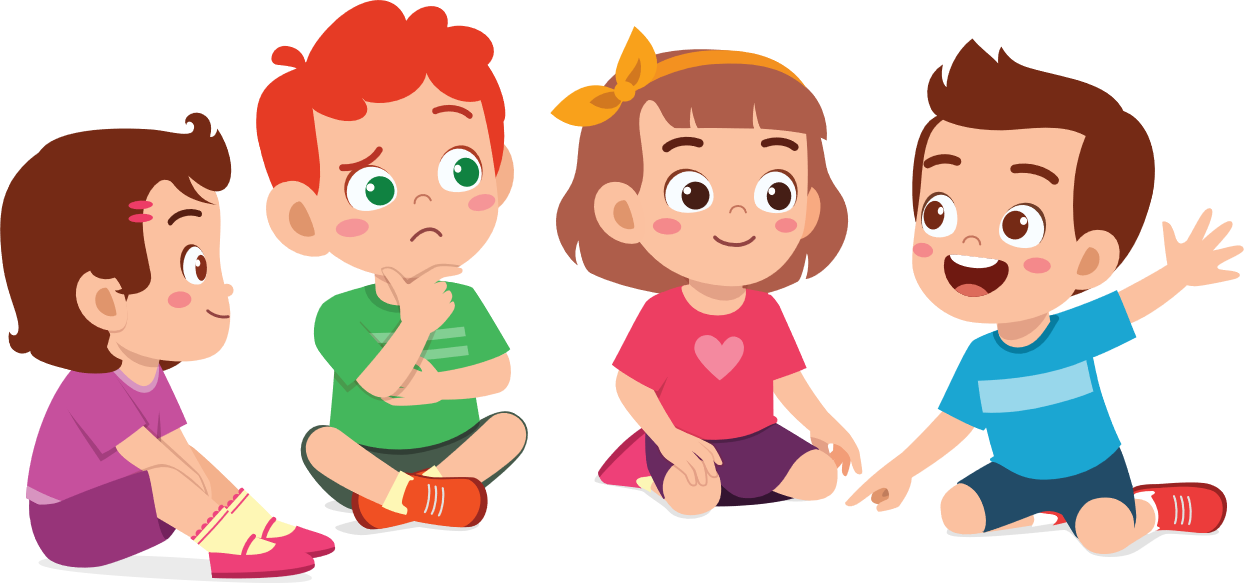 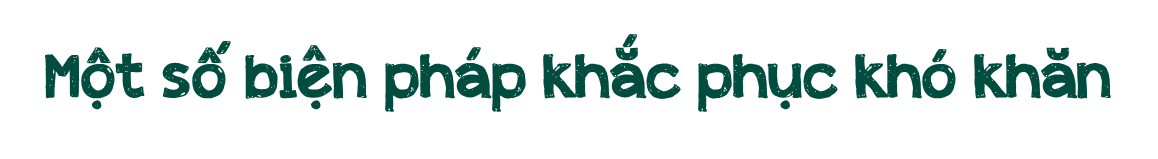 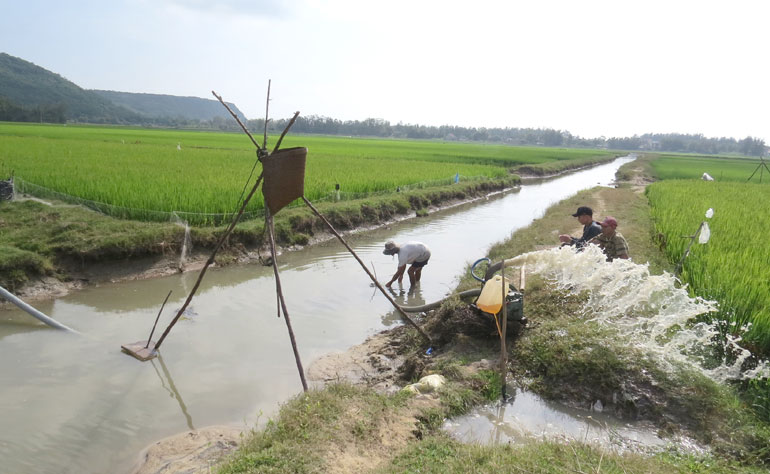 Dẫn nước ngọt vào ruộng để thau chua, rửa mặn 
(đối với vùng đất bị nhiễm mặn).
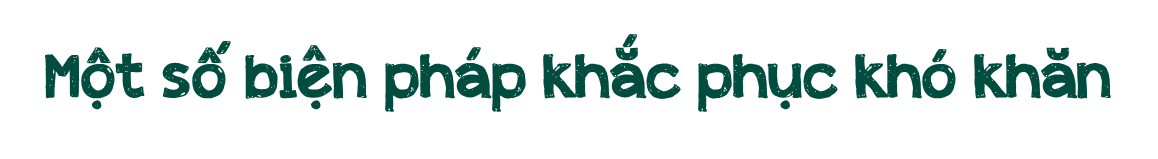 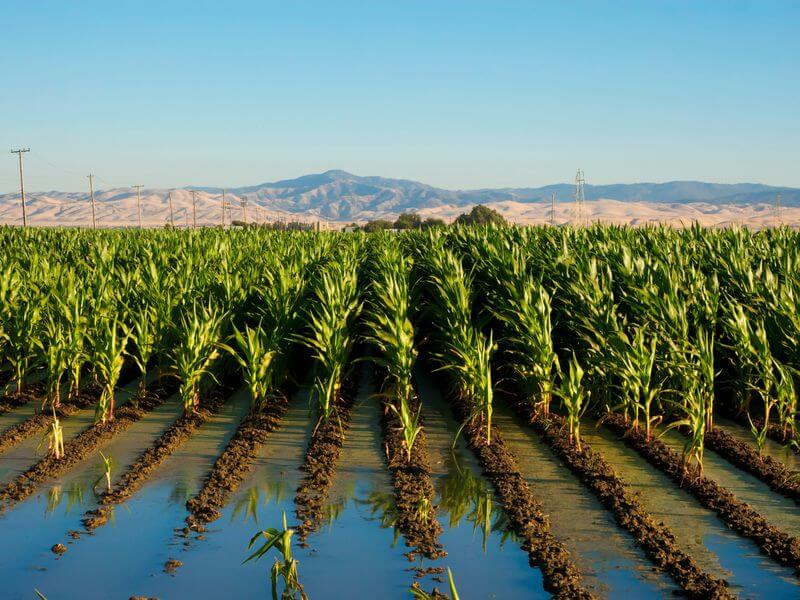 Lựa chọn và trồng những giống cây chịu mặn phù hợp với tình trạng mặn của đất.
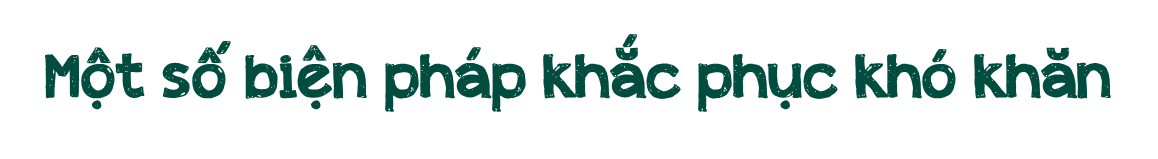 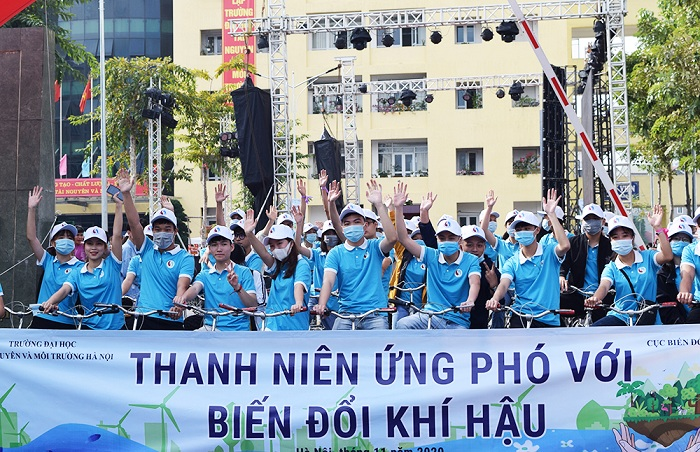 Tuyên truyền, giáo dục để nâng cao ý thức trách nhiệm của người dân trong việc bảo vệ môi trường, ứng phó tích cực với biến đổi khí hậu.
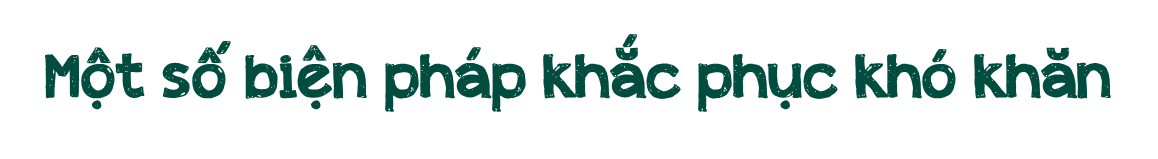 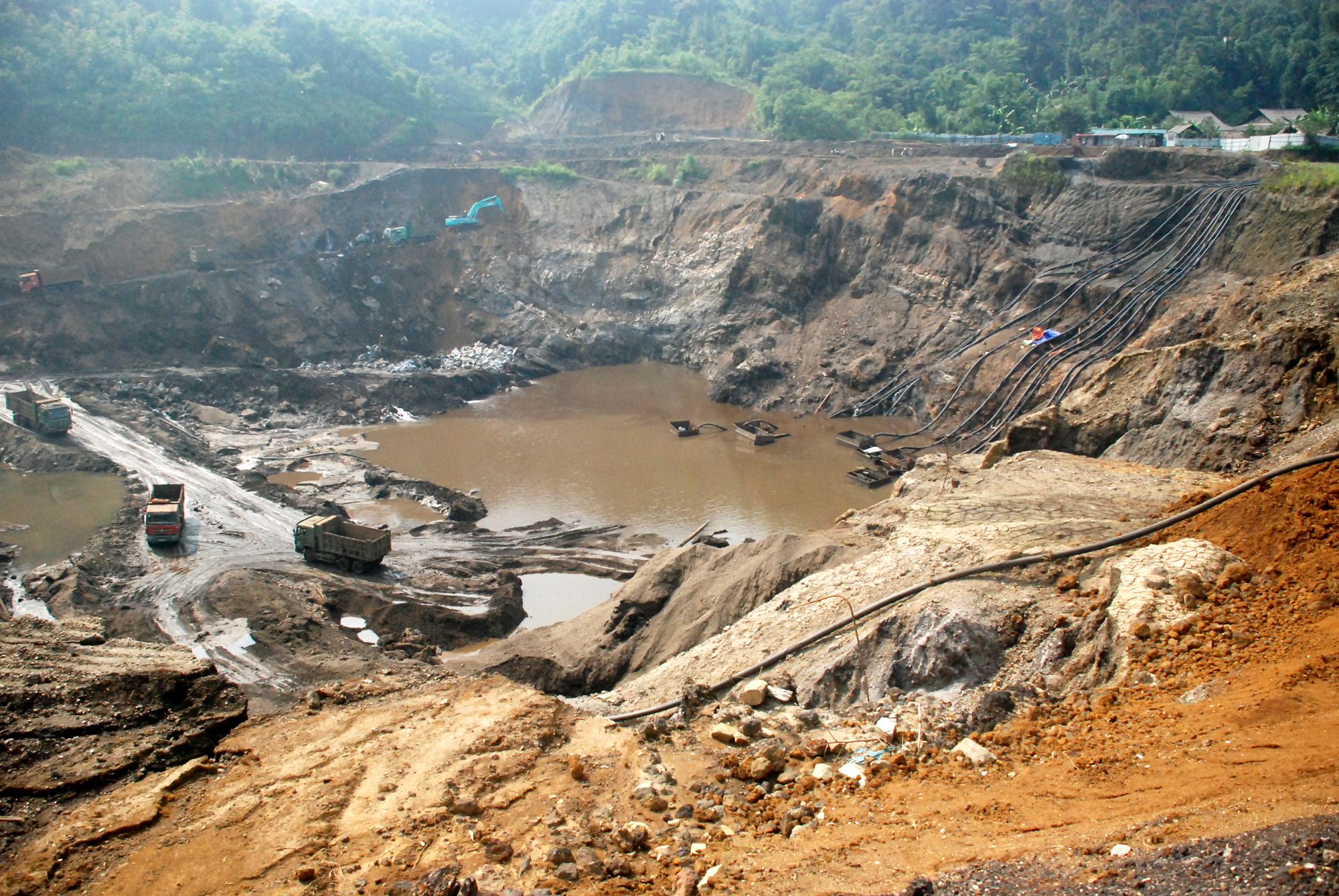 Khai thác hợp lý và bền vững các tài nguyên thiên nhiên (đất, nước, khoáng sản,…)
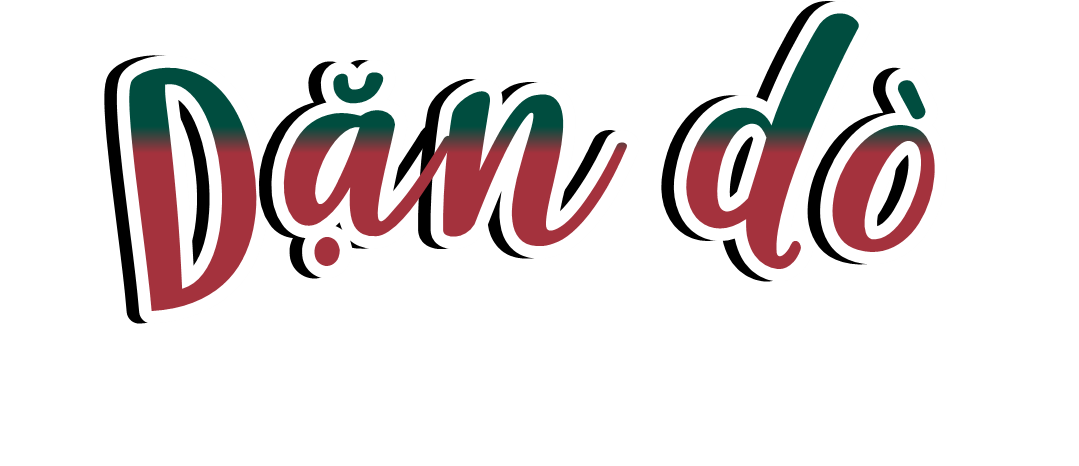 Chia sẻ bài học với người thân
Chuẩn bị bài học mới
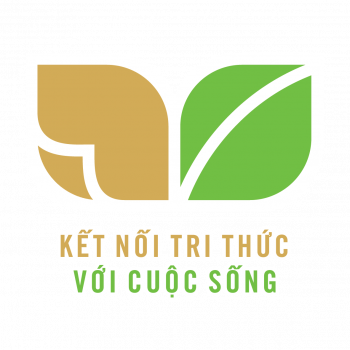 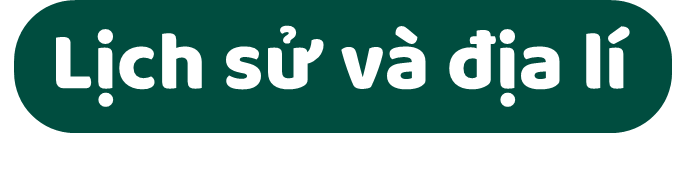 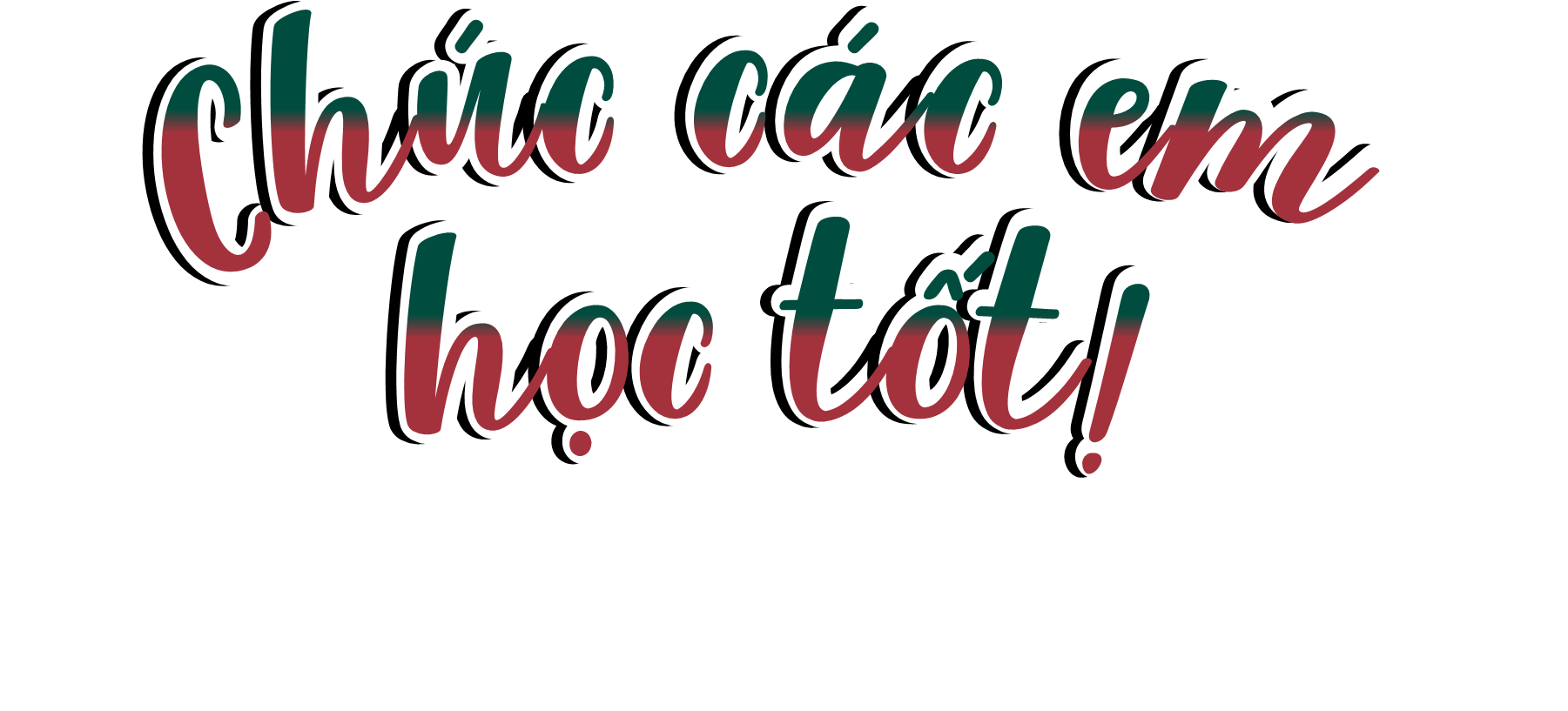